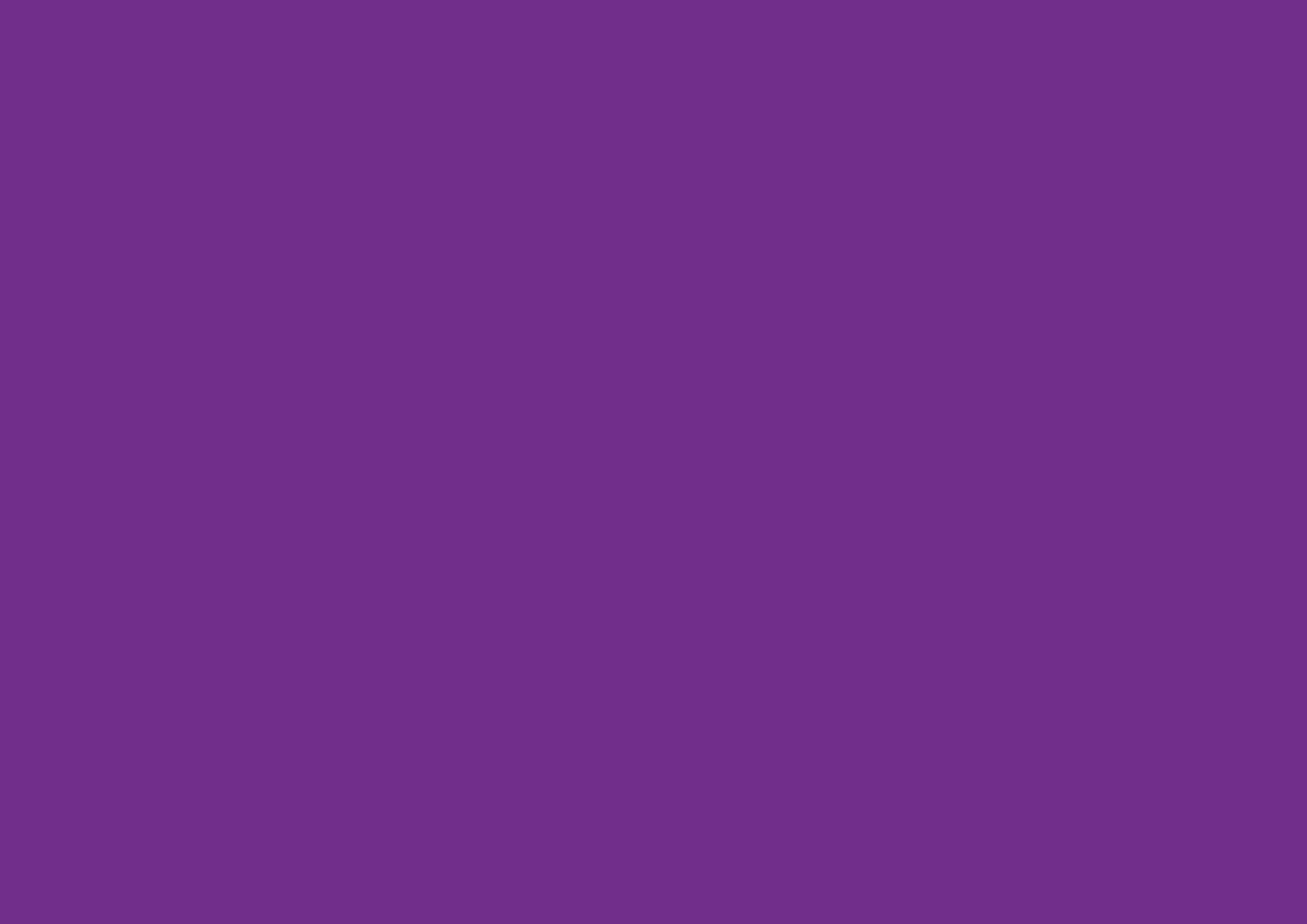 We just don’t  draw wires,
we draw customer  satisfaction
We just don’t draw wires, we draw customer satisfaction
Contents
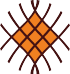 We just don’t draw wires, we draw customer satisfaction
ORGANIZATION PROFILE
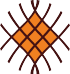 We just don’t draw wires, we draw customer satisfaction
Know our history
H D Wire (P) Ltd was established in the year 1988 and has established its manufacturing unit at Sector-E, Industrial Area, Indore (MP) in the year 1994. 

Today H D Wire (P) Ltd has completed its glorious 28 years in commercial production and achieved various milestones. Here are few glimpses during the journey of 28 years: 

 In year 1994, the production started with mild steel wire drawing unit with a capacity of 3000 MT  per annum.
 
In a very short span the company has installed galvanizing and patented plant of 60 lines which was biggest in Madhya Pradesh, currently 196 lines are installed. 

H D Wire was the only manufacturing unit with whom Tata Steel Limited associated for job work for galvanizing products till the year 2011-12. 

In year 2013, H D Wire was awarded 2nd rank in India SME 100 Awards under Engineering Category.
 
In year 2015, our Chairman Shri Dilip Dev was conferred with Business Leadership Award for Industry Development (Manufacturing/Services).
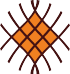 We just don’t draw wires, we draw customer satisfaction
Promoter Team
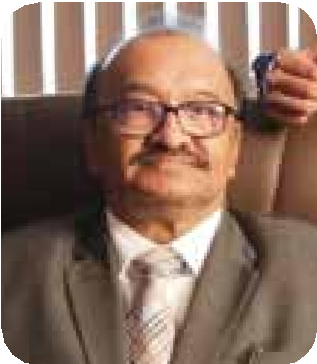 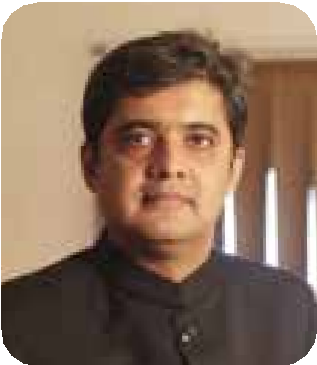 Mr. Dilip Dev
Chairman
Mr. Dheeraj Dev
Managing Director
Mr. Dheeraj Dev is a Masters in Business Administration in finance from DAVV University Indore.  He is  also a Bachelor of  Engineering in Electronics from Mumbai University.
He started his professional journey with the welded  mesh department as a machine operator and  believes that efficient and effective operations  originate when working is done at the grass-root  level. He joined H D Wire (P) Ltd in 2001 when the company was clicking a turnover of Rs. 1.05 Crores and looks after Marketing and Finance portfolio in the company. Under his aggressive marketing style the organization achieved the record breaking turnover of Rs. 512.48 Crores in 2021-22. 
An inspiring leader, his team always delivers to the  next level in production parameters under his  unique approach to everything that is simply  summarized as “What Next ?”
Mr. Dilip Dev is a Masters in Economics & Commerce  from Indore University, DAVV. He joined Dev’s group in  the Biscuits – Confectionary division at an age of 17  years while he was pursuing higher studies. In the  forming years of his career, he got exposure within  different manufacturing divisions of the group, namely,  Metal containers and printing and Cine exhibition. While  enriching his professional experience, he also did  double post graduation and completed LLB (Hons).
In 1994, he laid the foundation stone of H D Wire (P) Ltd  as a single product, mild steel wire-drawing unit with  a capacity of 3000 Mt per annum. Today, under his  guidance, H D Wire produces a plethora of Mild steel  & High carbon round as well as formed wires and wire  products. The company also serves the fabrication  and reinforcement industry with its range of  fasteners, welding electrodes, and wire welded mesh.  
An exceptional orator and team player he is actively  involved Elected Member of AIMP (Association if  Industries Madhya Pradesh) and has served various  Presidential and other posts in Lions Club.
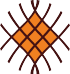 We just don’t draw wires, we draw customer satisfaction
Promoter Team
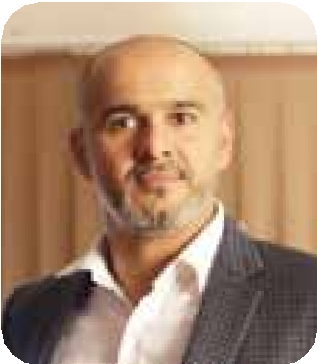 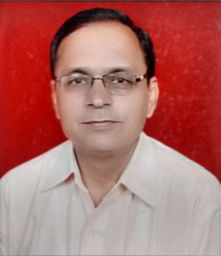 Mr. GS Keshwani
Technical Director
Mr. Himanshu Dev
Managing Director
Shri GS Keshwani has 32 years of hands on experience with TATA Steel in Production & Quality Management System. 
A graduate in Science certifications, and has a vast experience in Operations, Audit systems, Safety.
His key areas of expertise include Total Quality Management System and has rich & well rounded exposure to the dynamics of Quality Management System  He brings to the table more than 3 decades of cross functional experience from Steel Industry  Key area is wire Drawing process.

He has pioneered TQMS and has clear understanding how compliance with Quality standards can improve the efficiency, economy & profitability of the operations
Shri Himanshu Dev is Masters in Business Administration (Marketing) and he joined the company in the year 2011. A dynamic professional with diverse & rich experience of 19 years in Service & Manufacturing, he has been instrumental in providing new direction to the marketing department and placing the company on the national and global map. With a humble beginning as a Marketing & Sales officer in Telecom sector to being the Operations Head further looking manufacturing & plant administration for the Steel Manufacturing sector is a story of continual learning & development. He manages the production operations churning out 65,000 tons of steel wires per annum, managing a workforce of more than 500 people. Production department and HR & Administration team work under his guidance.. .
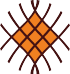 We just don’t draw wires, we draw customer satisfaction
Company Background
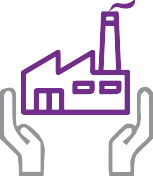 Year of
Establishment
19  May 1988
Production  Capacity
150,000 MT/PA
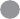 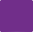 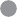 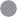 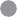 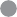 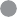 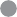 Annual
Turnover
500 Cr.
No. of
Employees
750
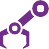 Location
Indore

Head office & plant is located at Indore and sales officers are located at
Pune, Nashik (Maharashtra),  Delhi (NCR), Hyderabad  Karnal (Haryana)
Product  Basket
GI Wire, ACSR Wire, Cable Armour Wire,  Cable Tape, Binding Wire, Barbed Wire,  Chain Link Fence, Spring Steel Wire,  Steel Rope Wire, RQ/FQ Wire, Patented  black as well as Patented Galvanized  Wires
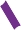 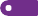 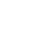 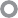 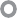 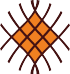 We just don’t draw wires, we draw customer satisfaction
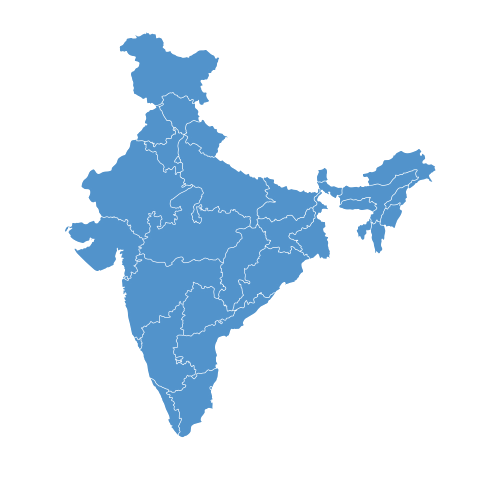 Location of Plant
In the heart of India
Our facilities  are  situated  on  the  Strategic location i.e., in the central part of the country Indore (Madhya Pradesh) giving access to all  the markets in the country & excellent  connectivity of the plant location by rail & road  with major consumption centers in the country.
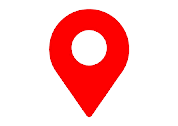 INDORE
Indore
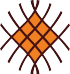 We just don’t draw wires, we draw customer satisfaction
Corporate Office
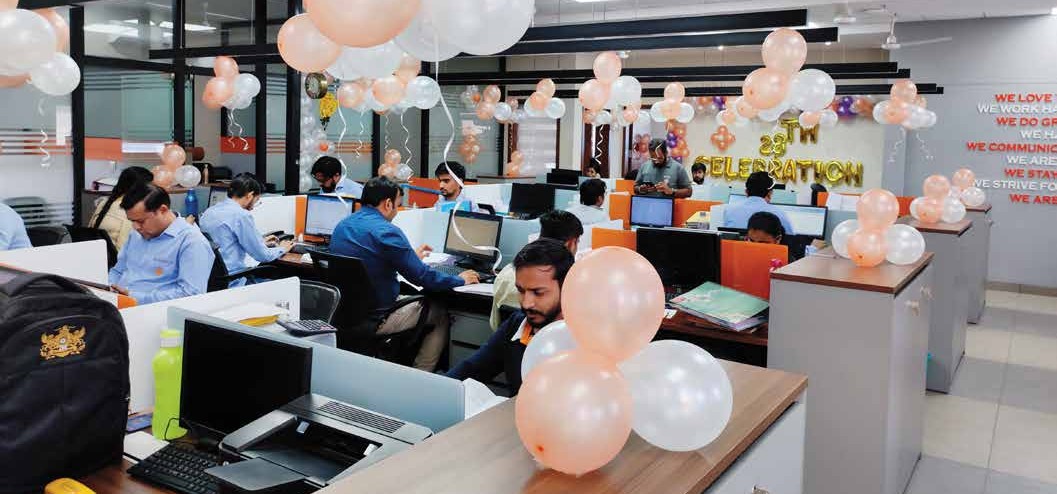 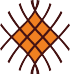 We just don’t draw wires, we draw customer satisfaction
PRODUCT PORTFOLIO
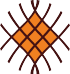 We just don’t draw wires, we draw customer satisfaction
Product Portfolio
H D WIRE (P) LTD  was established in the year 1988 and the manufacturing story started back in the year 1994 in Indore,  which is now a recognized name in the manufacturing,  supplying,  exporting, and trading of Wire &  Cable Products  in India.

Product range are as follows:
 Cable Armor Wire & ACSR  (Power Sector)
 Galvanized wire (Farming and Fencing)
 Binding Wire & Weld Mesh (Infrastructure)
 Spring Steel and Rope Wire  (Auto Sector)
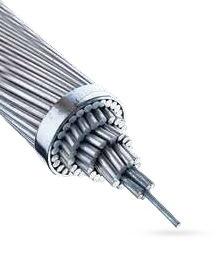 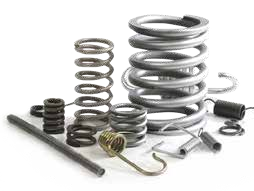 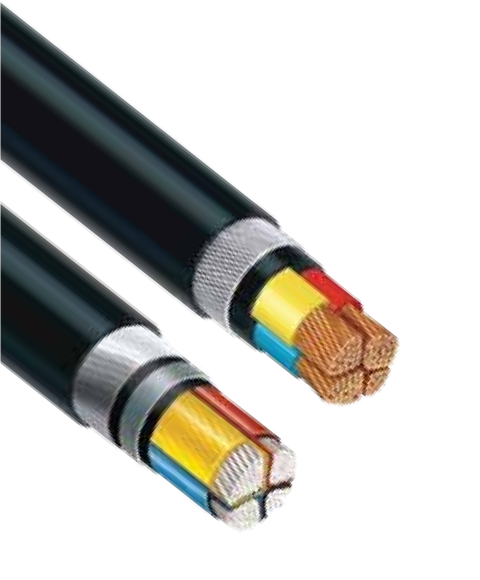 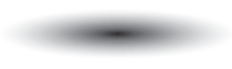 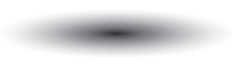 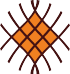 We just don’t draw wires, we draw customer satisfaction
Product Segment
Railways
Power & Transmission
Cable Tape
ACSR Wire
Cable Armour Wire
Earth Wire
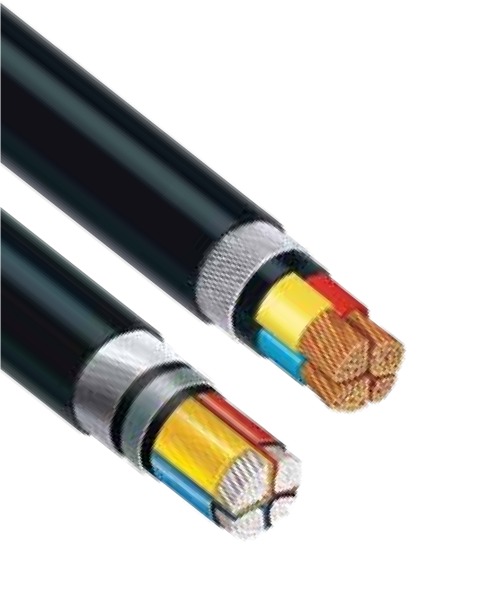 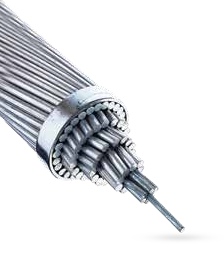 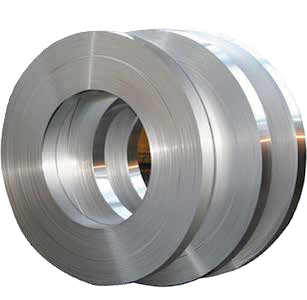 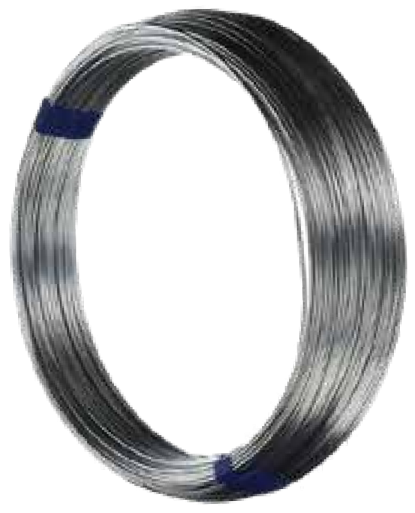 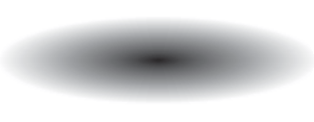 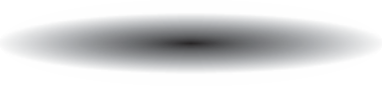 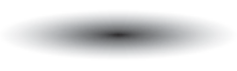 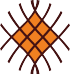 We just don’t draw wires, we draw customer satisfaction
Product Segment
General Engineering
Poultry & Farming
General Engineering
Poultry & Farming
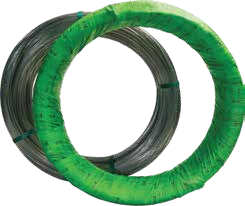 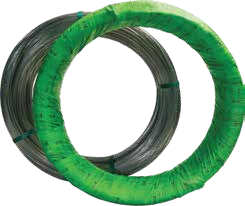 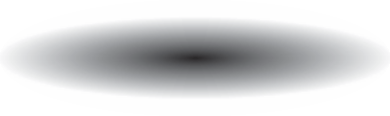 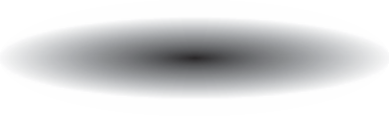 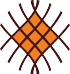 We just don’t draw wires, we draw customer satisfaction
Product Segment
Fencing
High Tensile Barbed Wire
Barbed Wire
Chain Link Fence
GI Wire
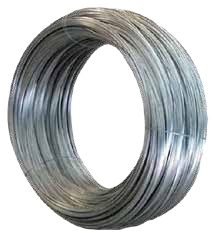 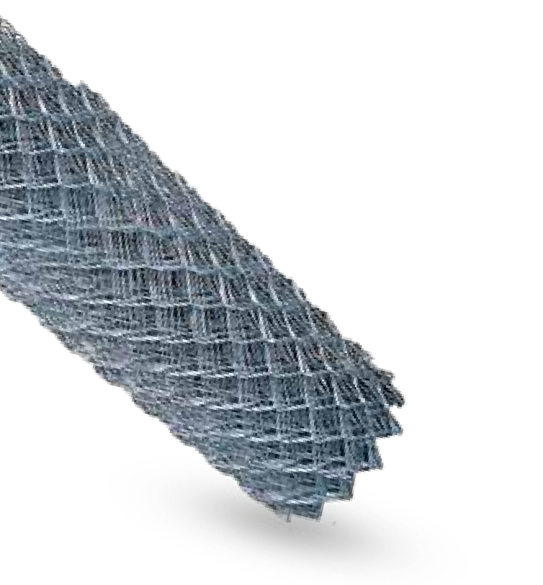 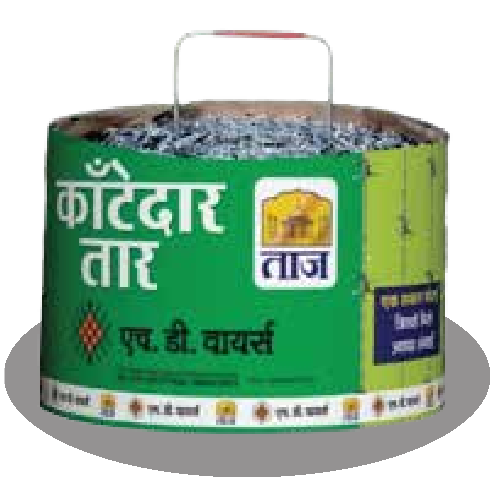 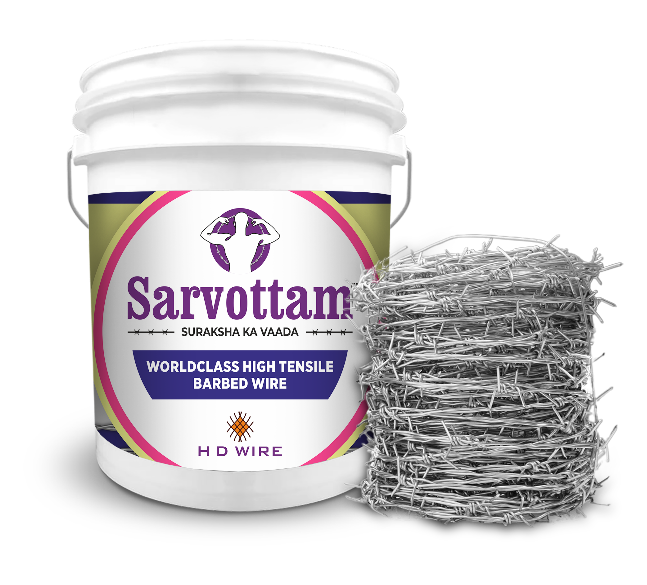 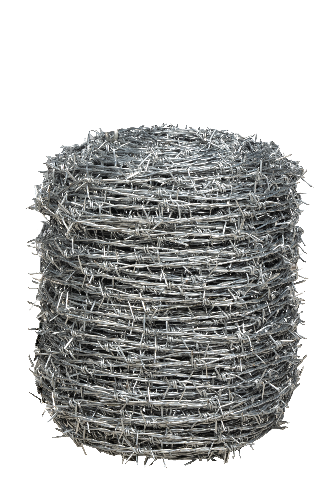 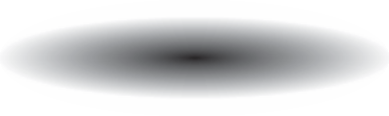 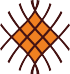 We just don’t draw wires, we draw customer satisfaction
Product Segment
Infrastructure
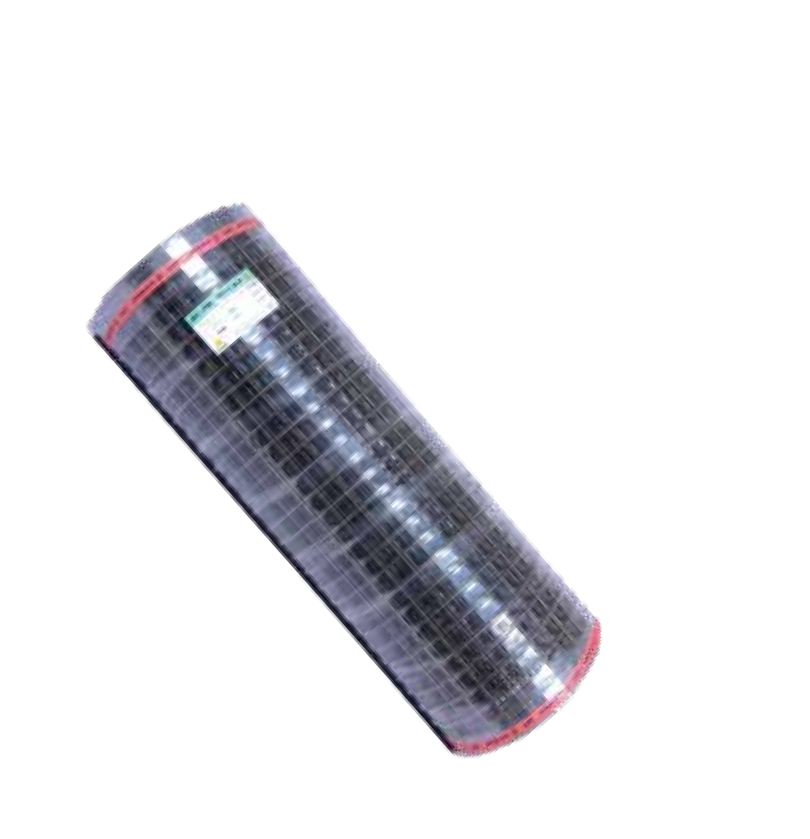 Weld Mesh
Binding Wire
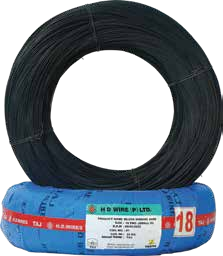 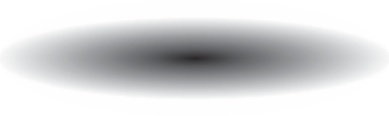 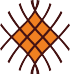 We just don’t draw wires, we draw customer satisfaction
Product Segment – to explore with MMI
High Carbon Wire Products
Cut Short Wire
Mattress Spring Wire
Spring Steel / Music Wire
RQ/FQ Wire
(Black & Galvanised)
Steel Rope Wire 
(Black & Galvanised)
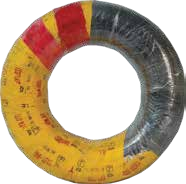 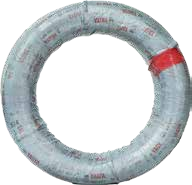 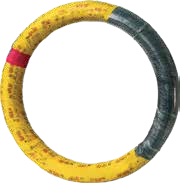 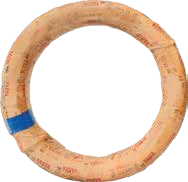 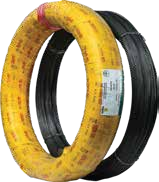 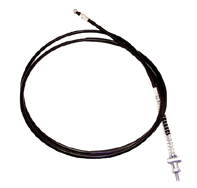 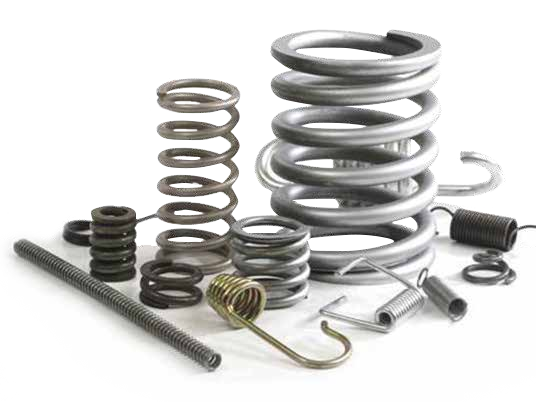 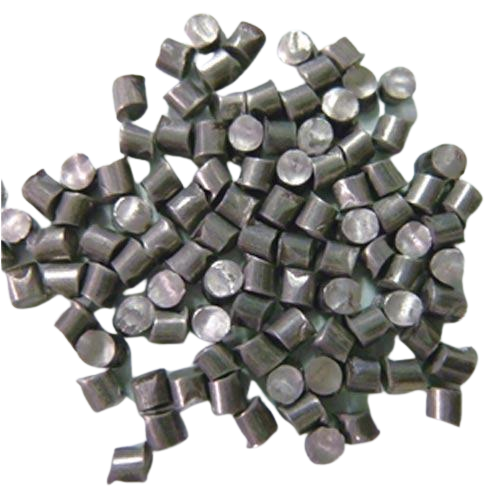 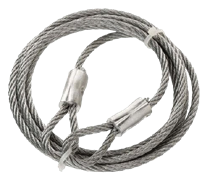 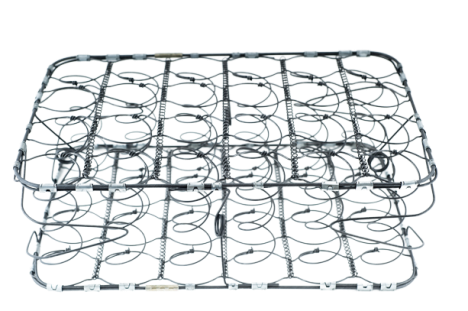 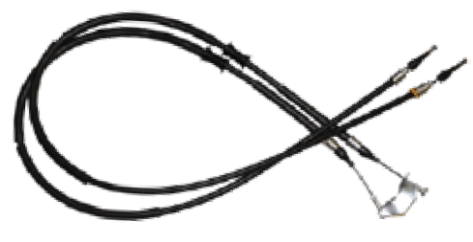 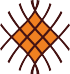 We just don’t draw wires, we draw customer satisfaction
PROCESS FLOW
 
MACHINERY AND EQUIMPEMNTS
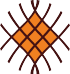 We just don’t draw wires, we draw customer satisfaction
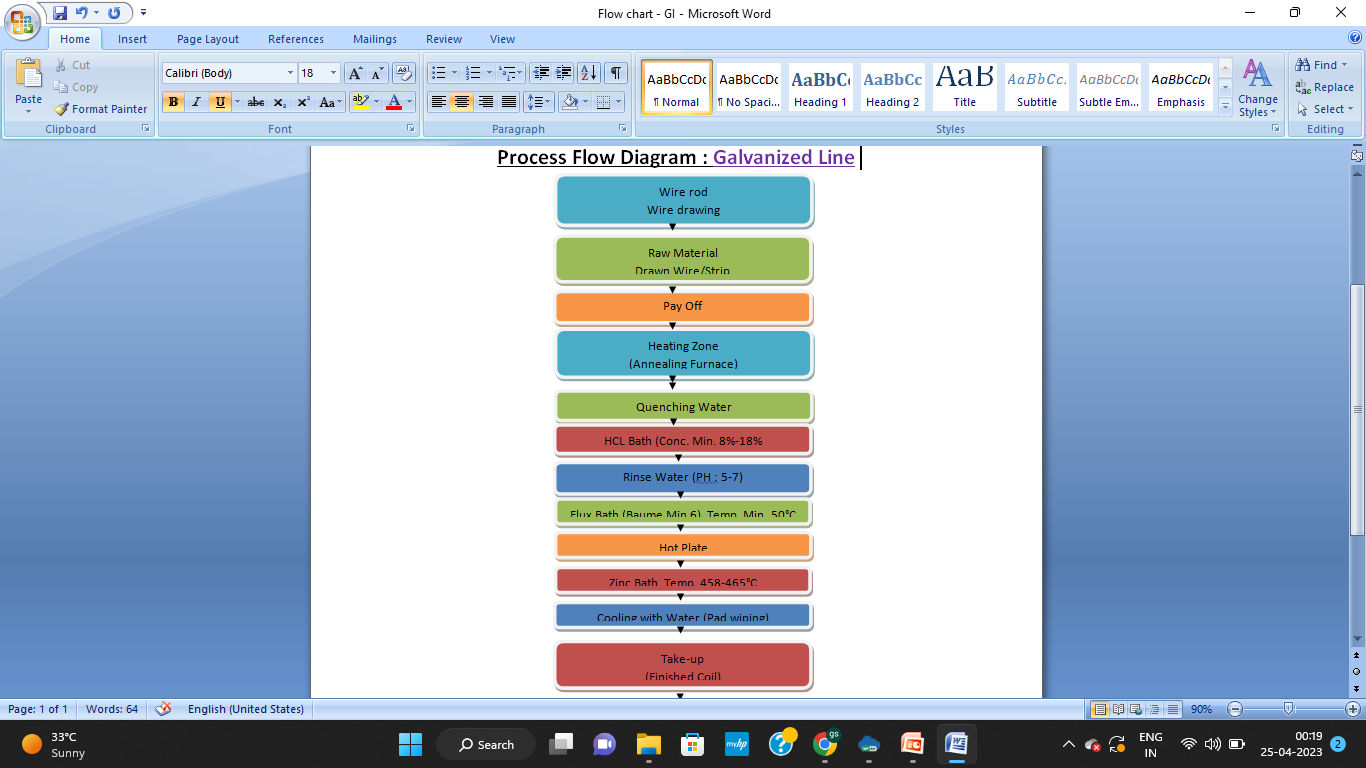 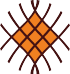 We just don’t draw wires, we draw customer satisfaction
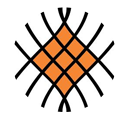 STSTRAIGHTLINE WD MACHINES
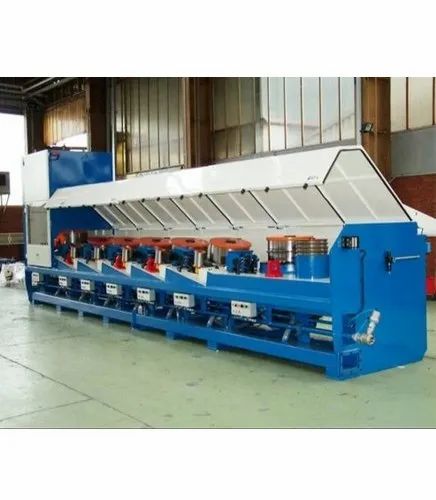 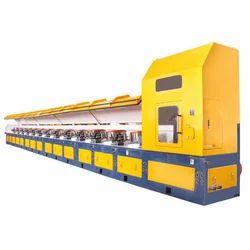 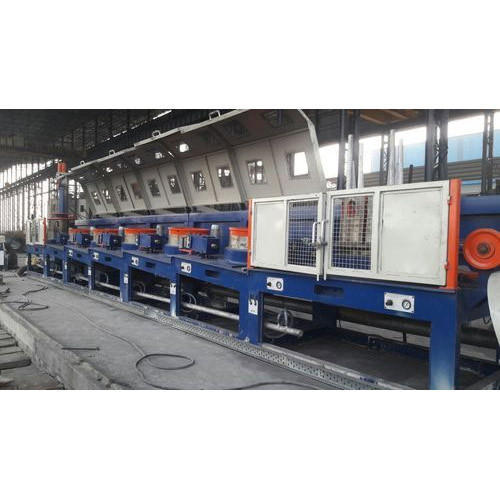 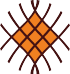 We just don’t draw wires, we draw customer satisfaction
Galvanized wire Take ups(VDC)
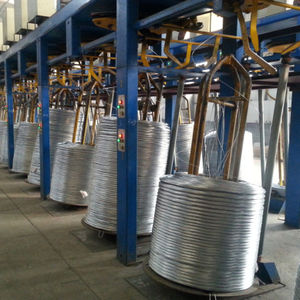 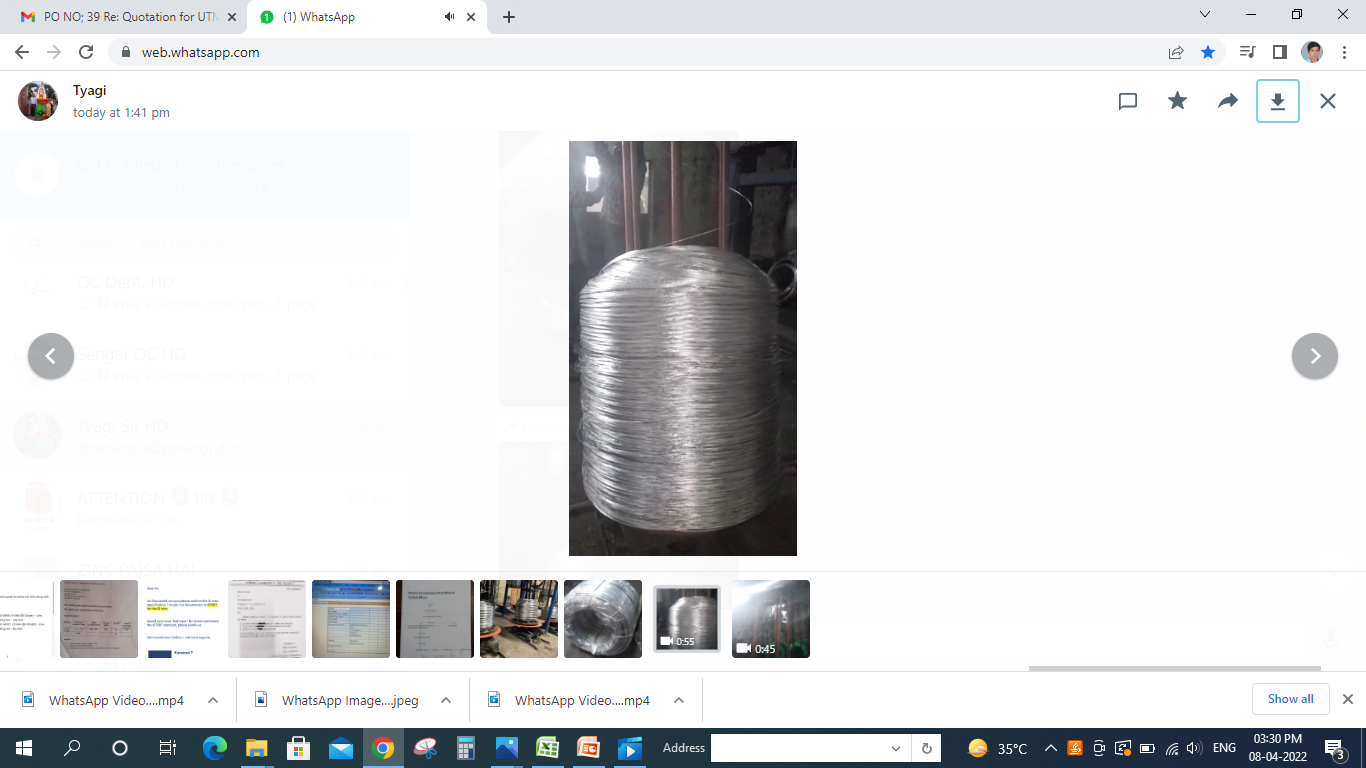 Capacity of the Galvanized line   45000 Ton/Month
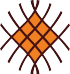 We just don’t draw wires, we draw customer satisfaction
Production Glimpses
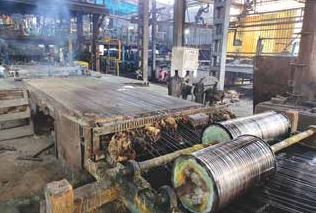 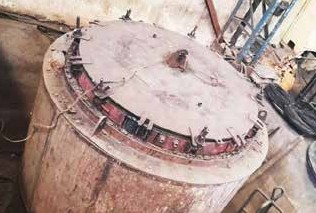 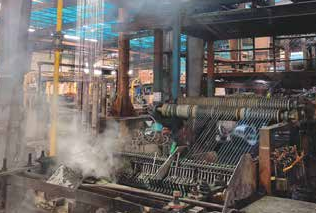 Inline Pickling
Galvanizing Line
Annealing Furnace
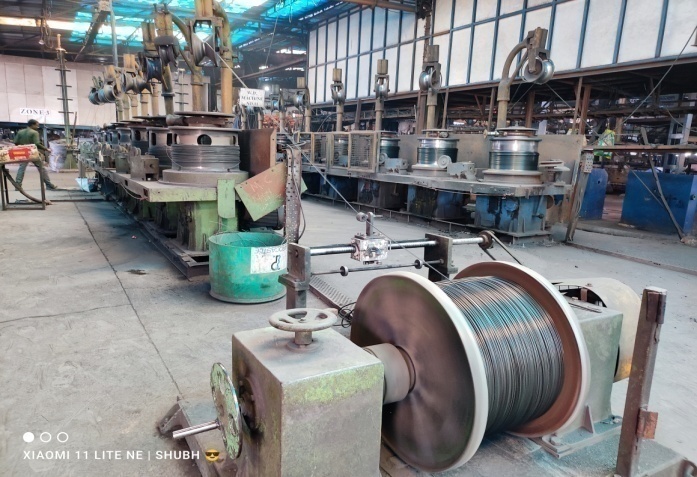 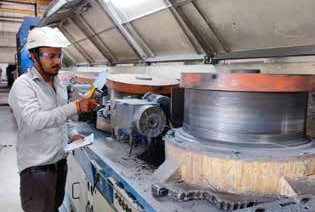 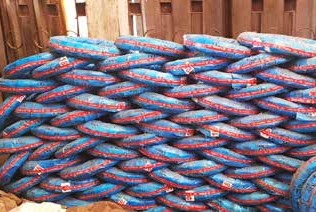 Direct Drawing
Wire Drawing Machines
FG Stockyard
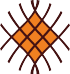 We just don’t draw wires, we draw customer satisfaction
QUALITY ASSURANCE
AND  
QUALITY MANAGEMENT SYSTEMS
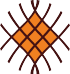 We just don’t draw wires, we draw customer satisfaction
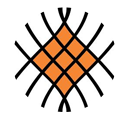 H D Wire (P) Ltd. , Indore
Product Manufacturing Process and Inspection
Wire Rod (Raw Material)
Pre Wire Drawing
Patenting / Galvanizing
Inspection and Testing
Packing
Quality  INSEPCTION at every stage
Dispatch
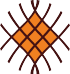 We just don’t draw wires, we draw customer satisfaction
23
Laboratory Facilities
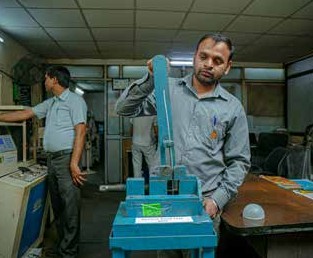 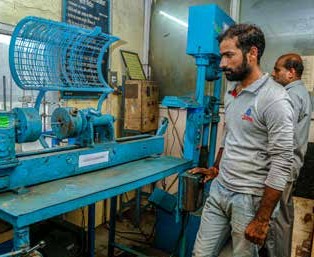 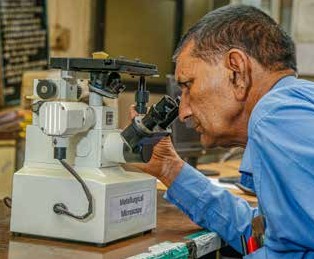 TorsionTest
Micro Scope
Bending Test
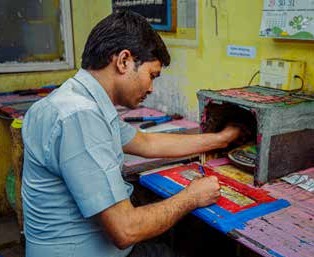 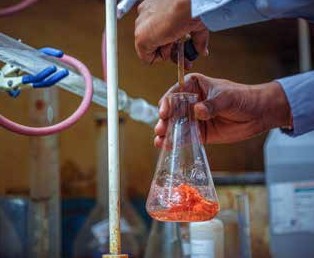 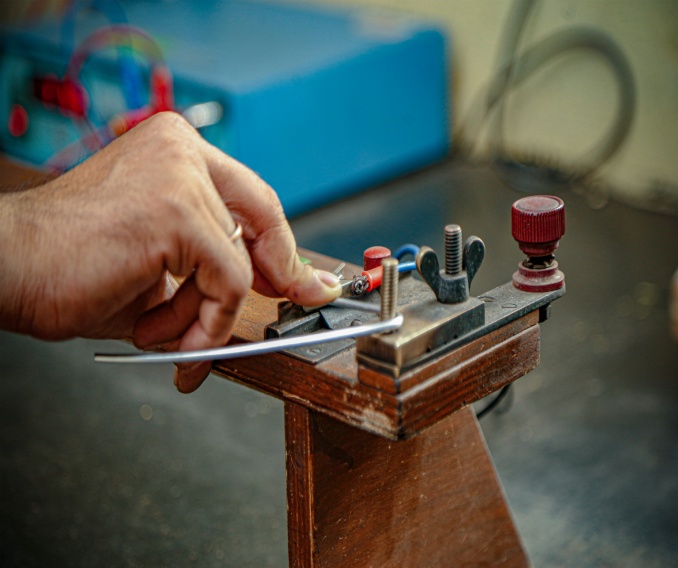 Weighting scale
Chemical Testing
Resistivity Test
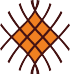 We just don’t draw wires, we draw customer satisfaction
Quality Management SystemsThe organization is certified with QMS ( ISO 9001-2015, 14001, 45001, ROHS, and IATF)
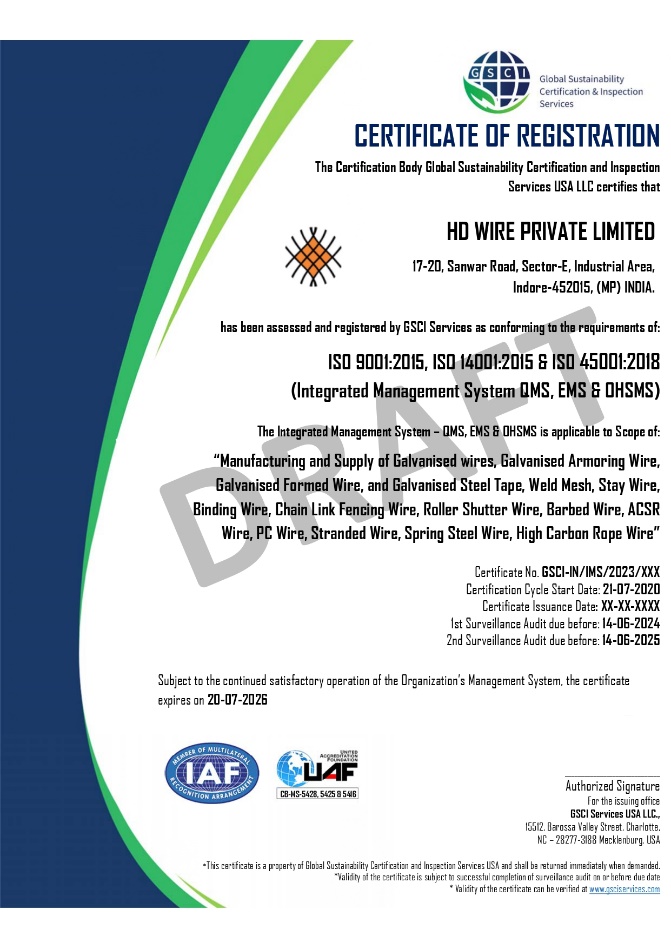 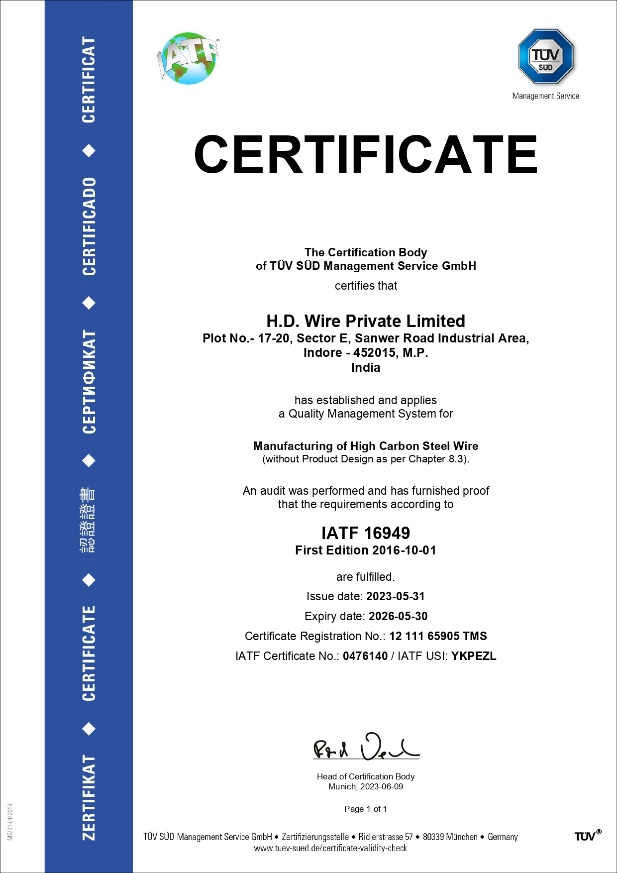 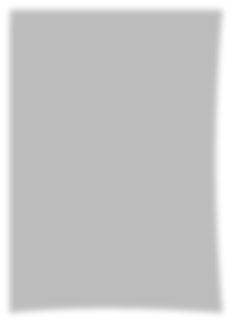 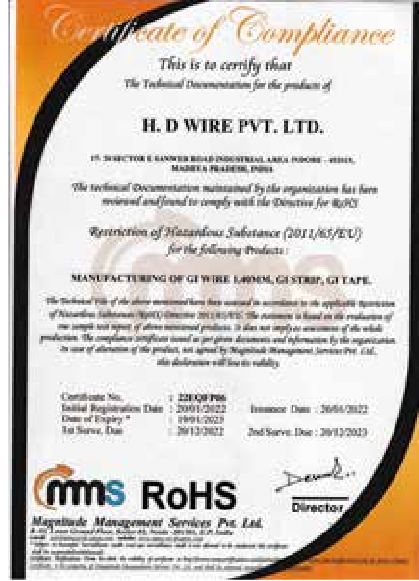 ISO-9001-2015, 14001, 45001
IATF
ROHS
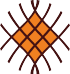 We just don’t draw wires, we draw customer satisfaction
CUSTOMER REACH
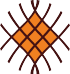 We just don’t draw wires, we draw customer satisfaction
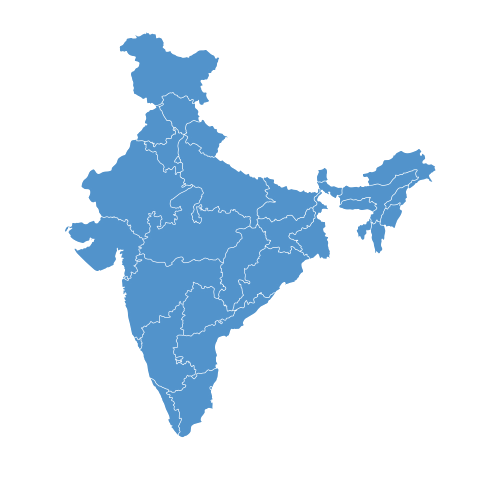 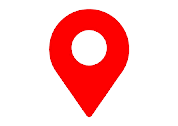 Jammu & 
Kashmir
Customers Location in India
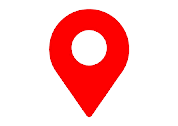 Himachal  Pradesh
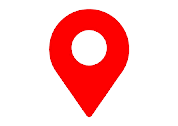 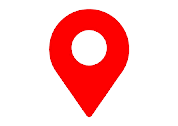 Punjab
Uttarakhand
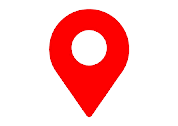 Haryana
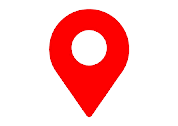 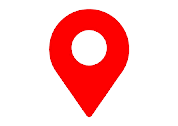 Rajasthan
Uttar Pradesh
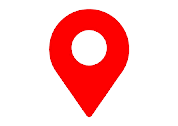 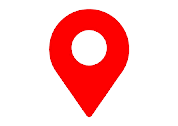 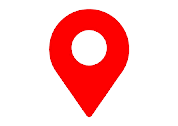 Gujarat
Madhya Pradesh
West Bengal
Indore
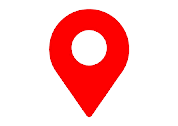 Maharashtra
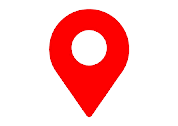 Telangana
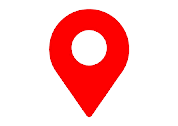 Goa
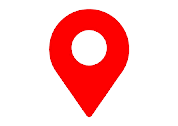 Karnataka
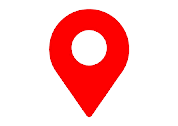 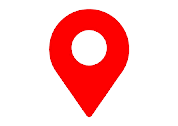 Tamil Nadu
Kerala
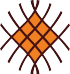 We just don’t draw wires, we draw customer satisfaction
Our Prominent Customers - Domestic
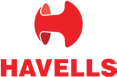 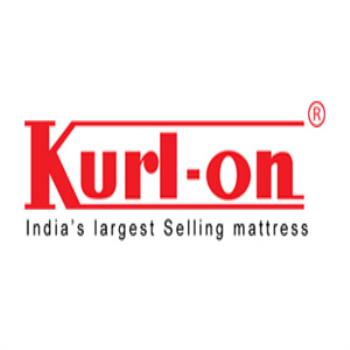 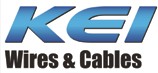 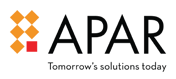 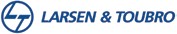 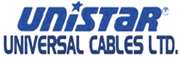 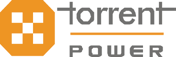 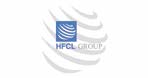 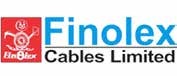 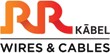 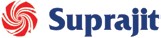 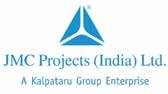 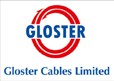 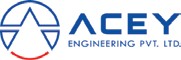 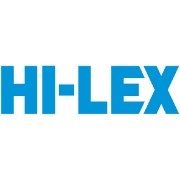 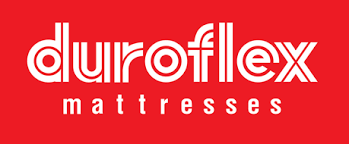 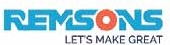 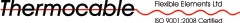 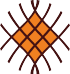 We just don’t draw wires, we draw customer satisfaction
List of countries where  products are exported
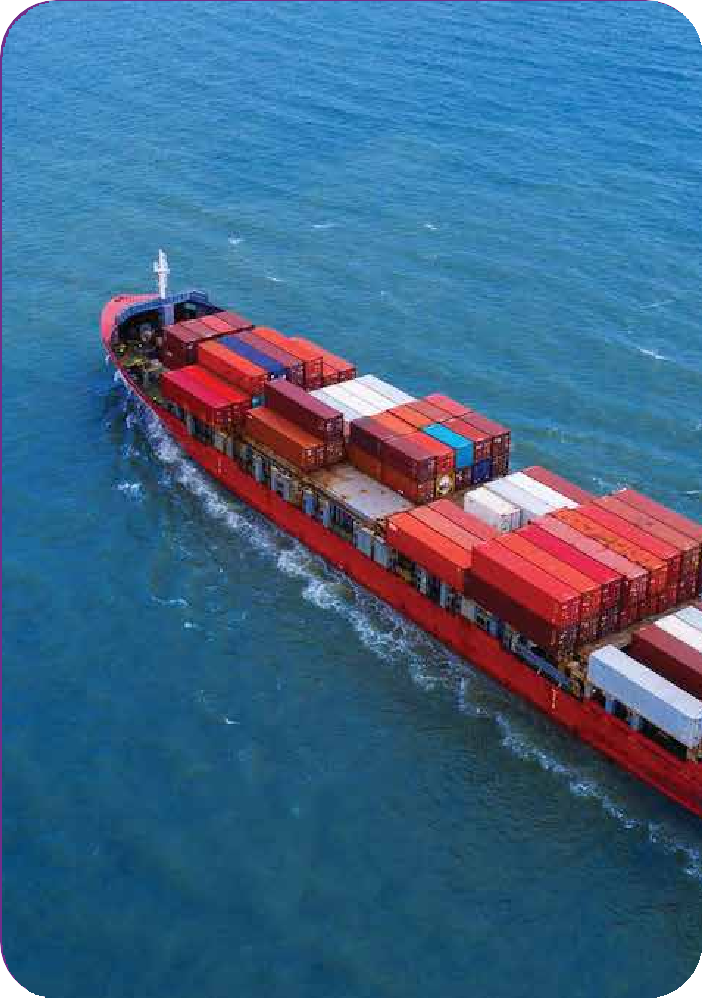 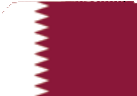 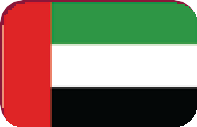 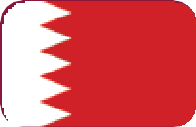 Qatar
Dubai
Bahrain
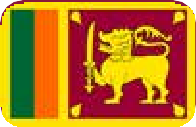 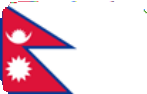 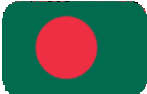 Bangladesh
Nepal
Sri Lanka
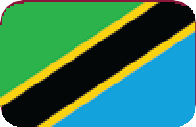 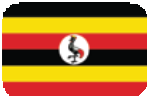 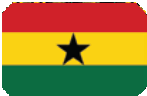 Uganda
Ghana
Tanzania
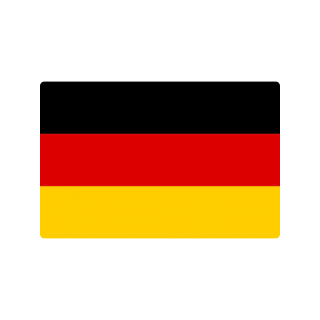 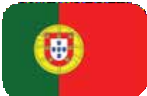 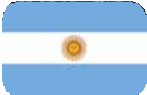 Portugal
Argentina
Germany
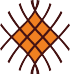 We just don’t draw wires, we draw customer satisfaction
Sales Expo and Exhibition Glimpses
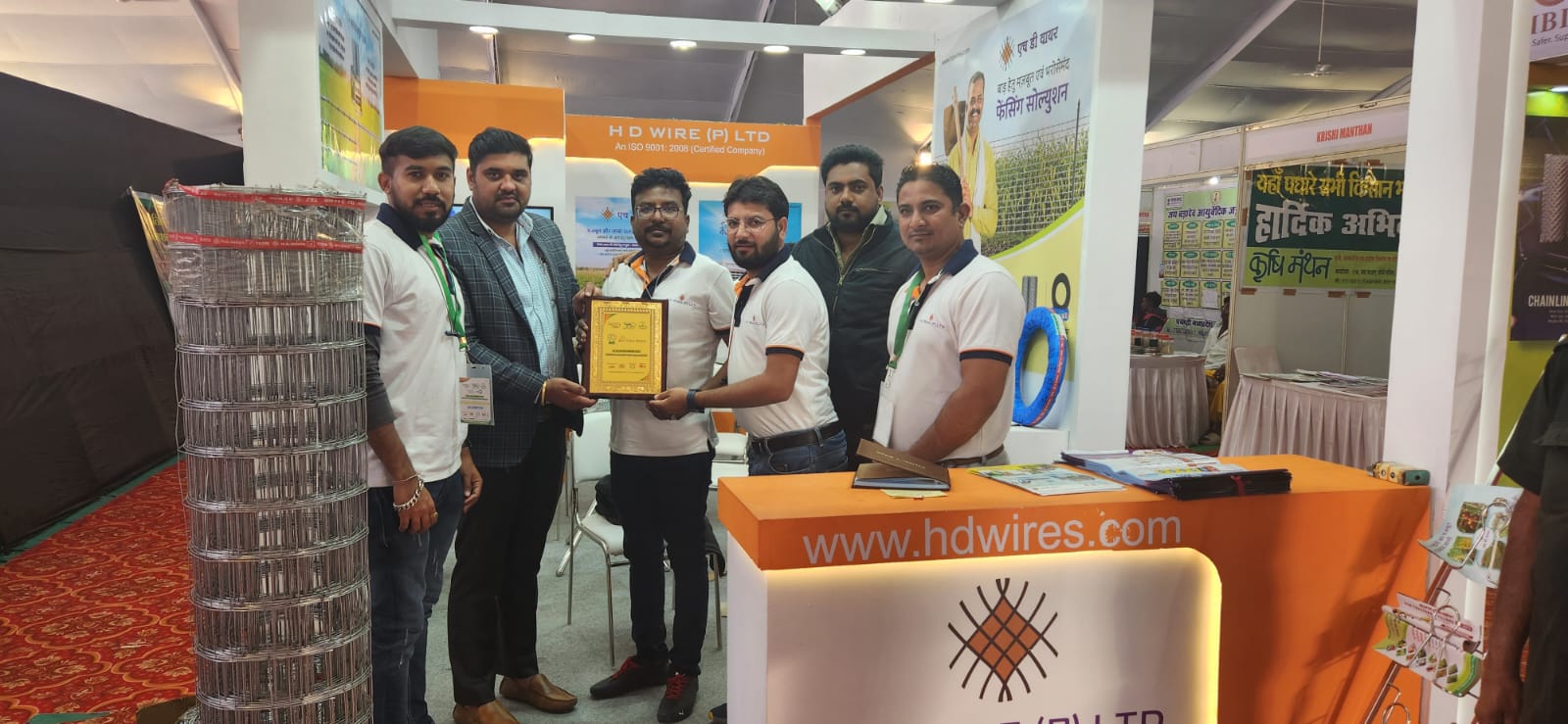 Wire & Tube 2022, Dusseldorf, Germany 
 Wire India Exhibition 2022, Mumbai 
 Poultry India Expo 2022, Hyderabad 
 Krushi Mela 2022, Surat 
 Agri & Horti Technology Expo 2022, Bhopal 
 Farm Tech Asia Expo 2022, Indore
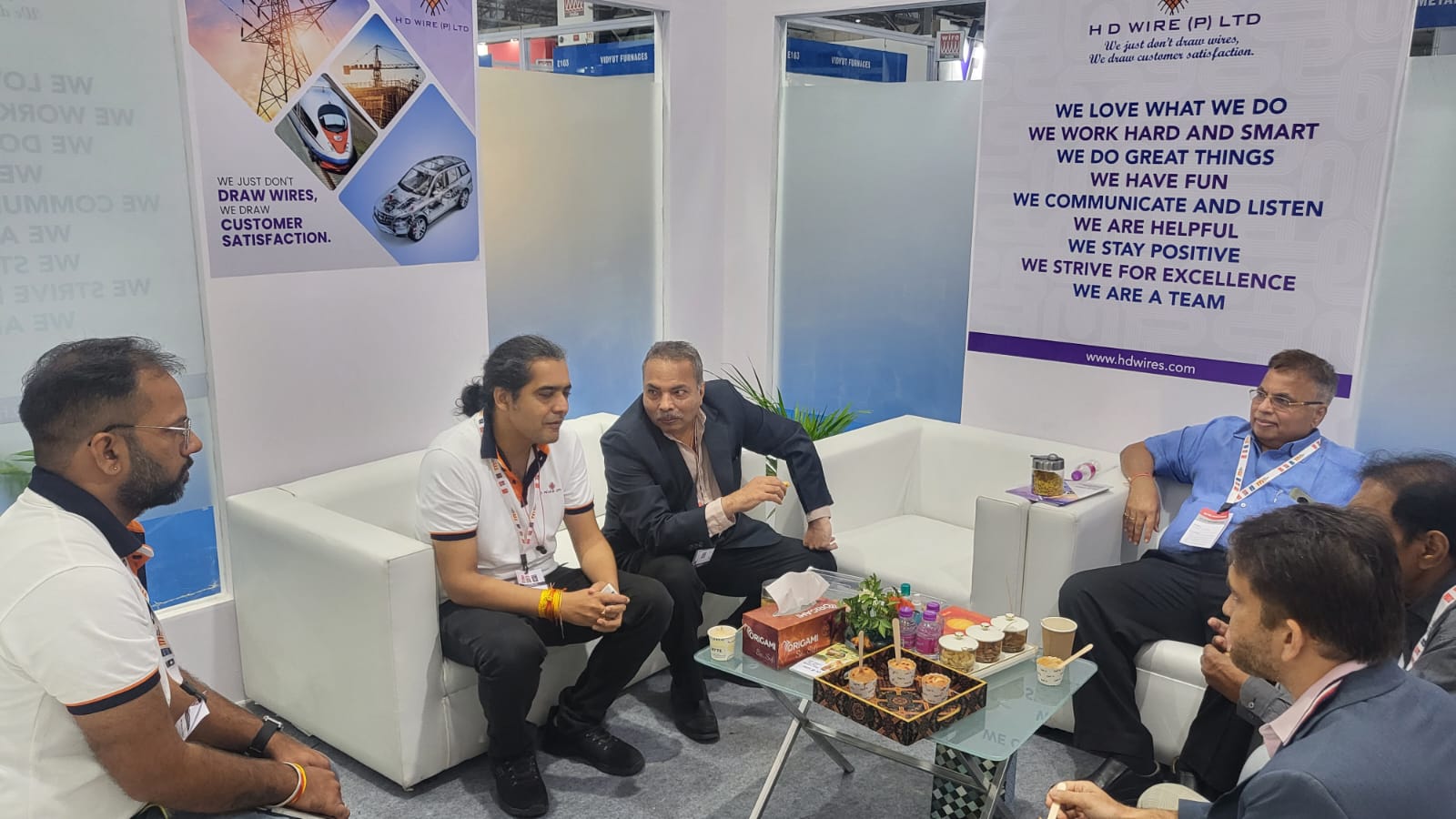 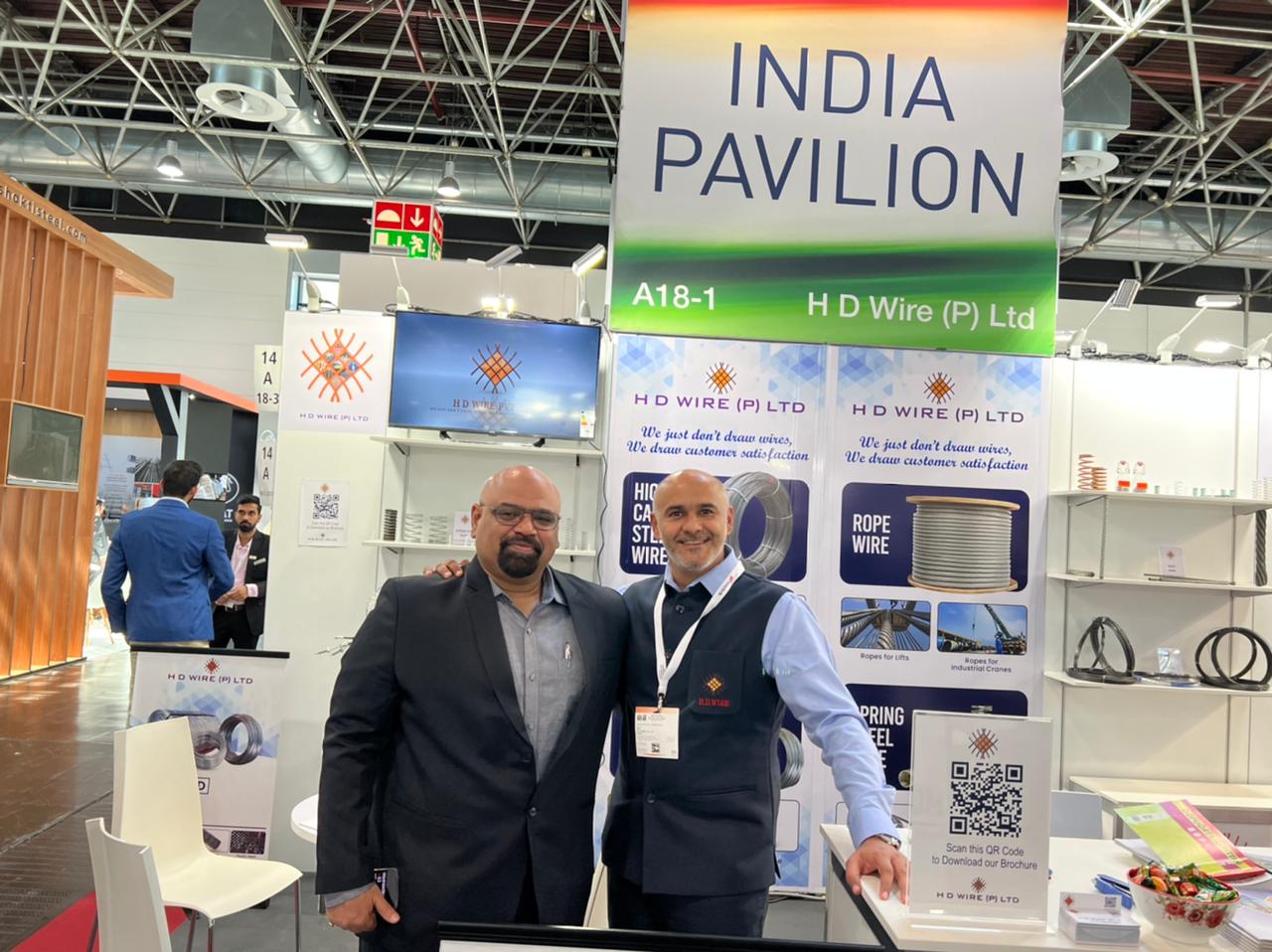 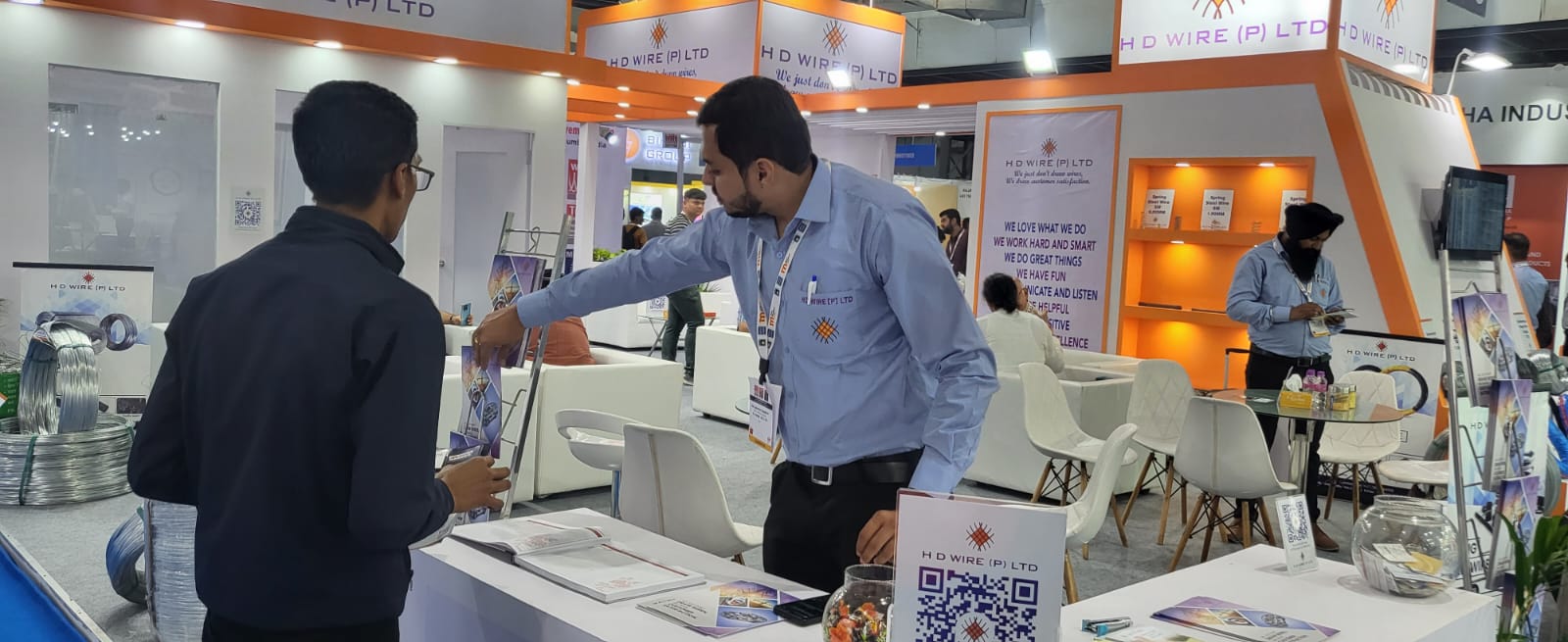 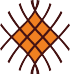 We just don’t draw wires, we draw customer satisfaction
IMPROVEMENTS
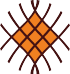 We just don’t draw wires, we draw customer satisfaction
Improvements   (Continual improvement)
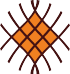 We just don’t draw wires, we draw customer satisfaction
SOCIAL RESPONISBILTY
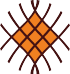 We just don’t draw wires, we draw customer satisfaction
CSR Activities
We always remember to pay back to the society……….
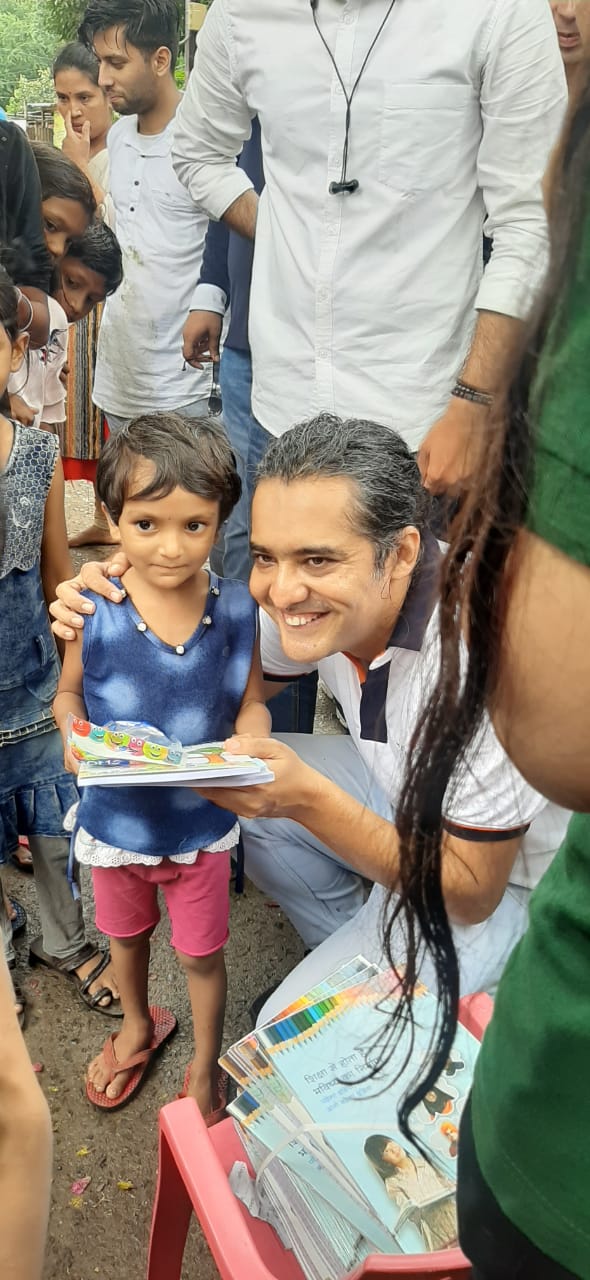 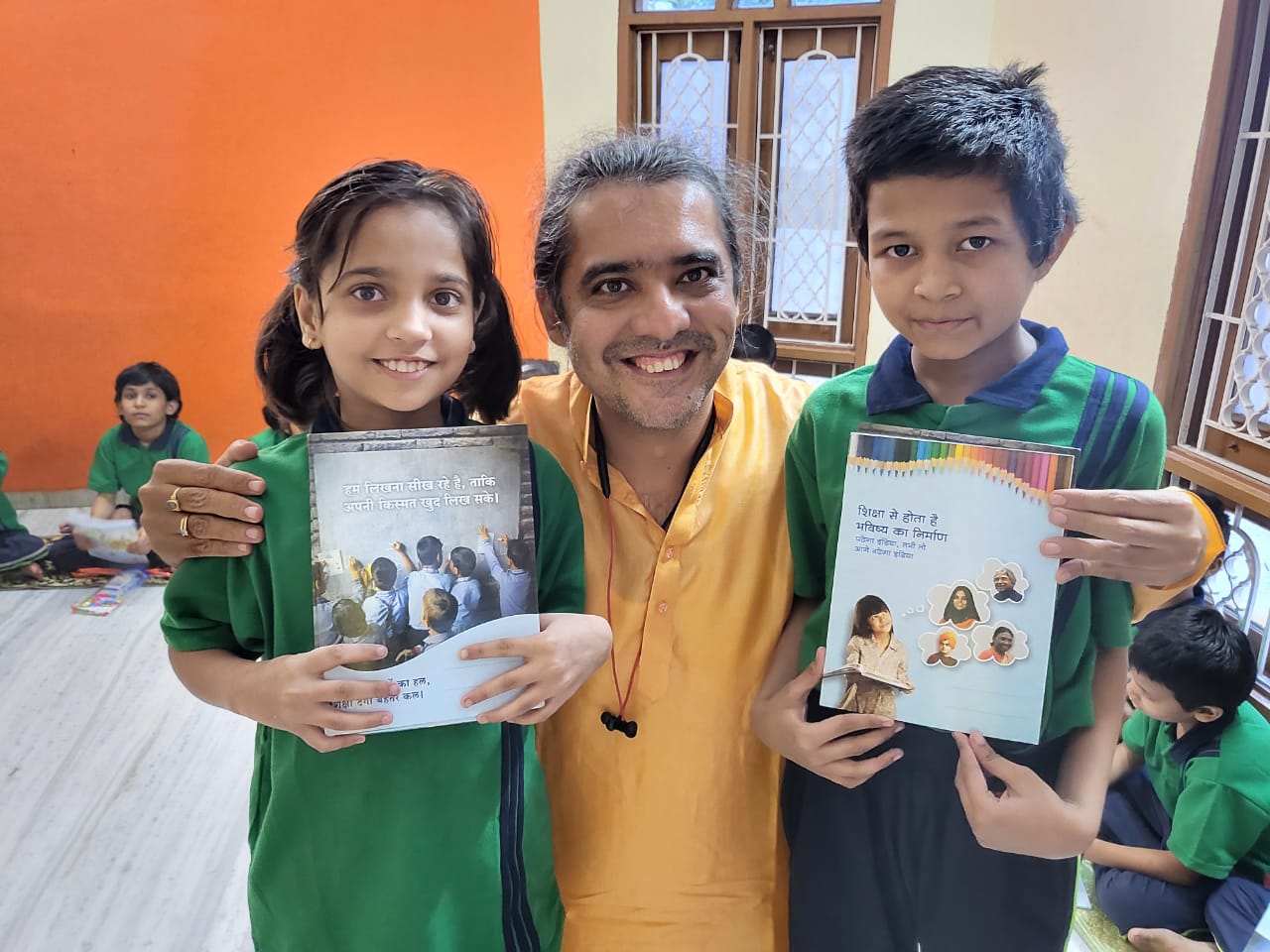 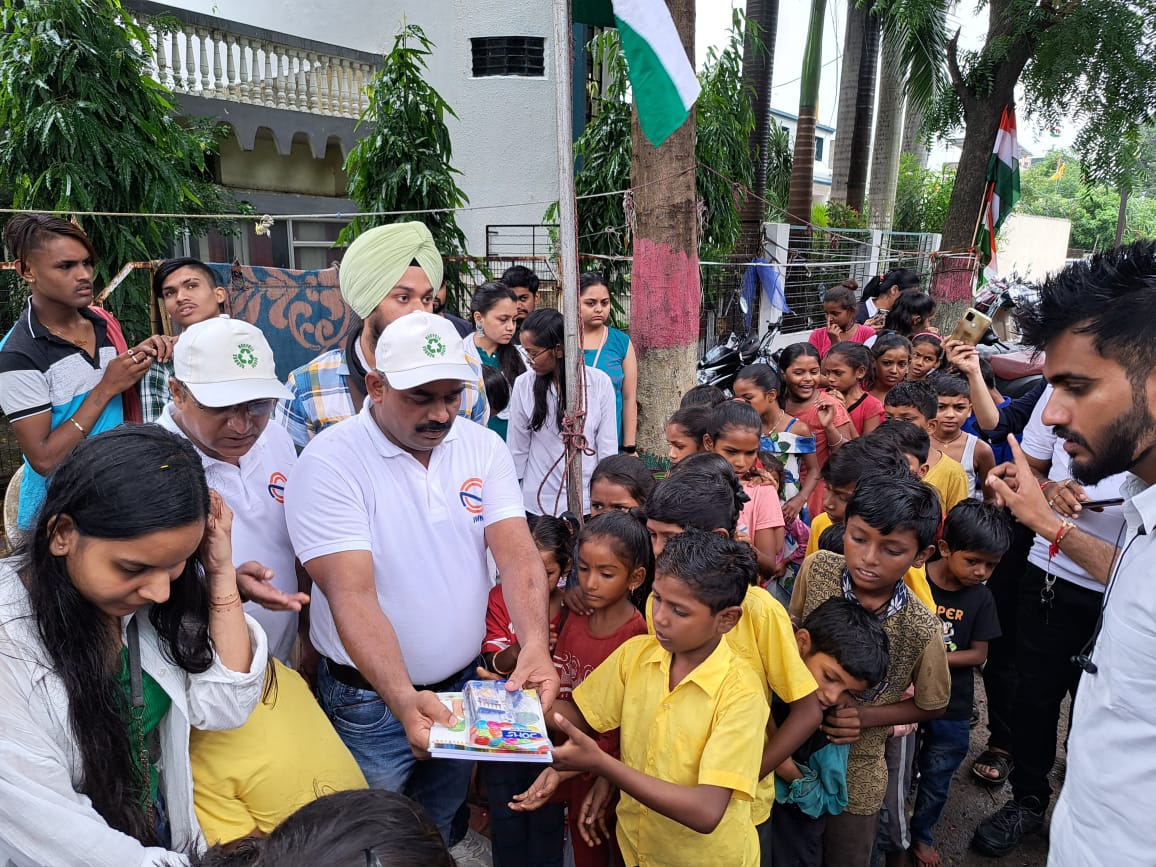 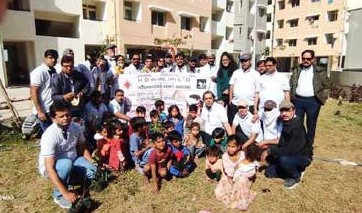 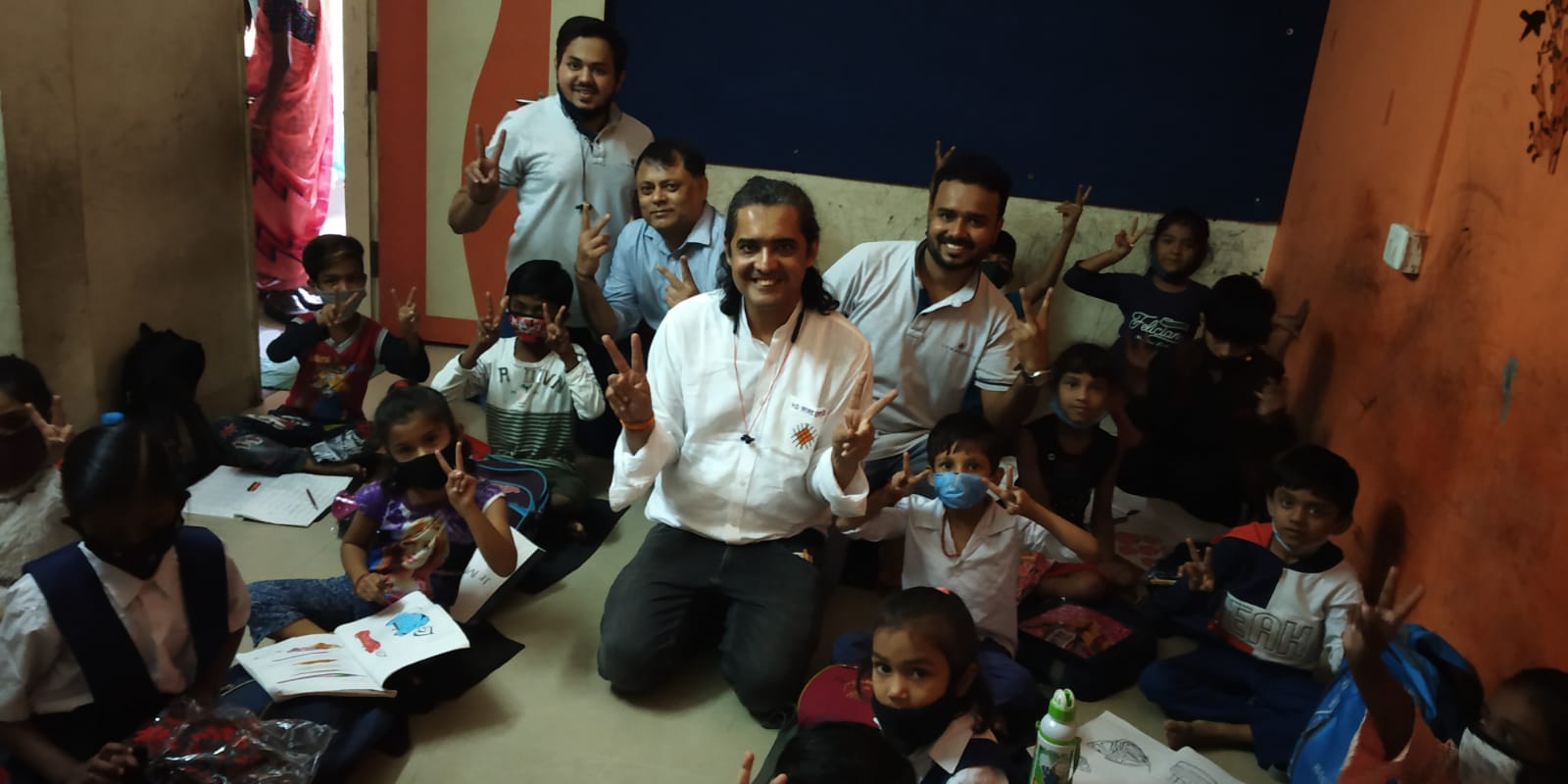 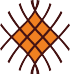 We just don’t draw wires, we draw customer satisfaction
Employees Engagement Activities
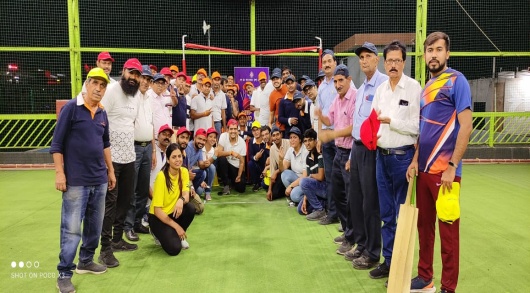 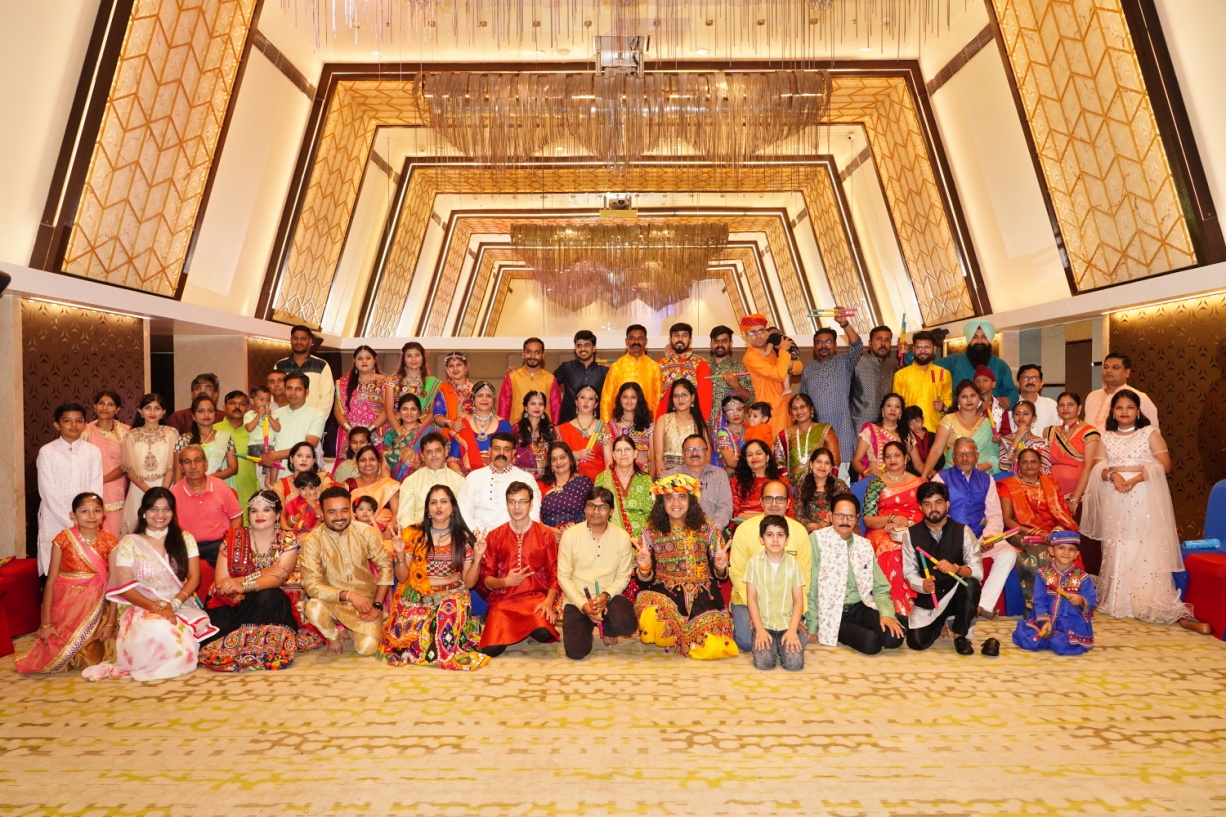 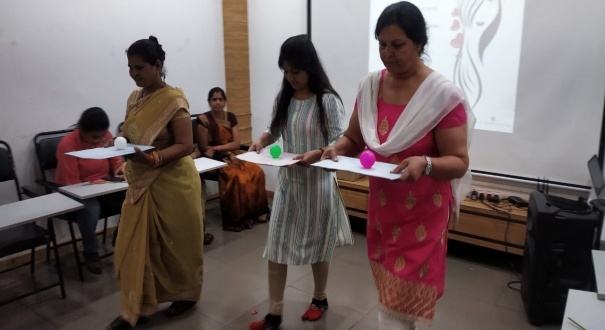 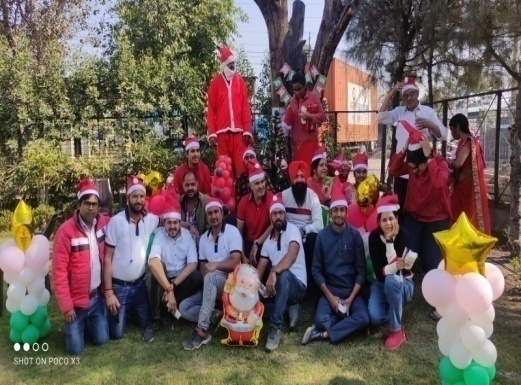 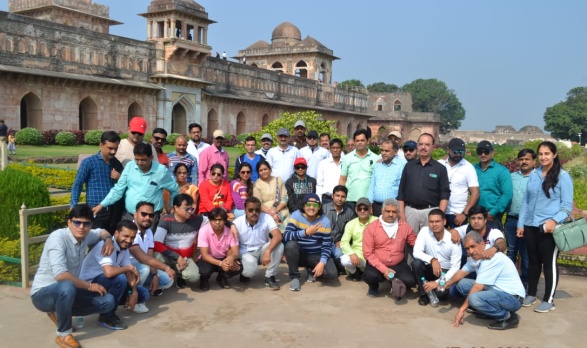 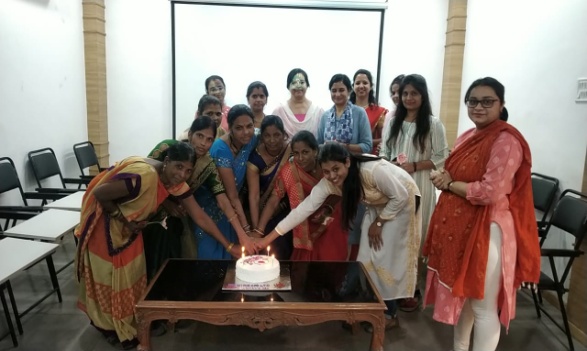 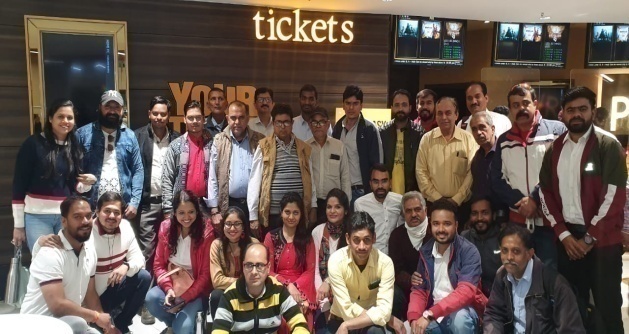 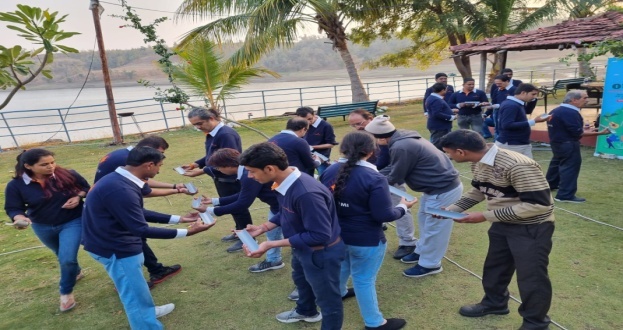 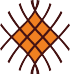 We just don’t draw wires, we draw customer satisfaction
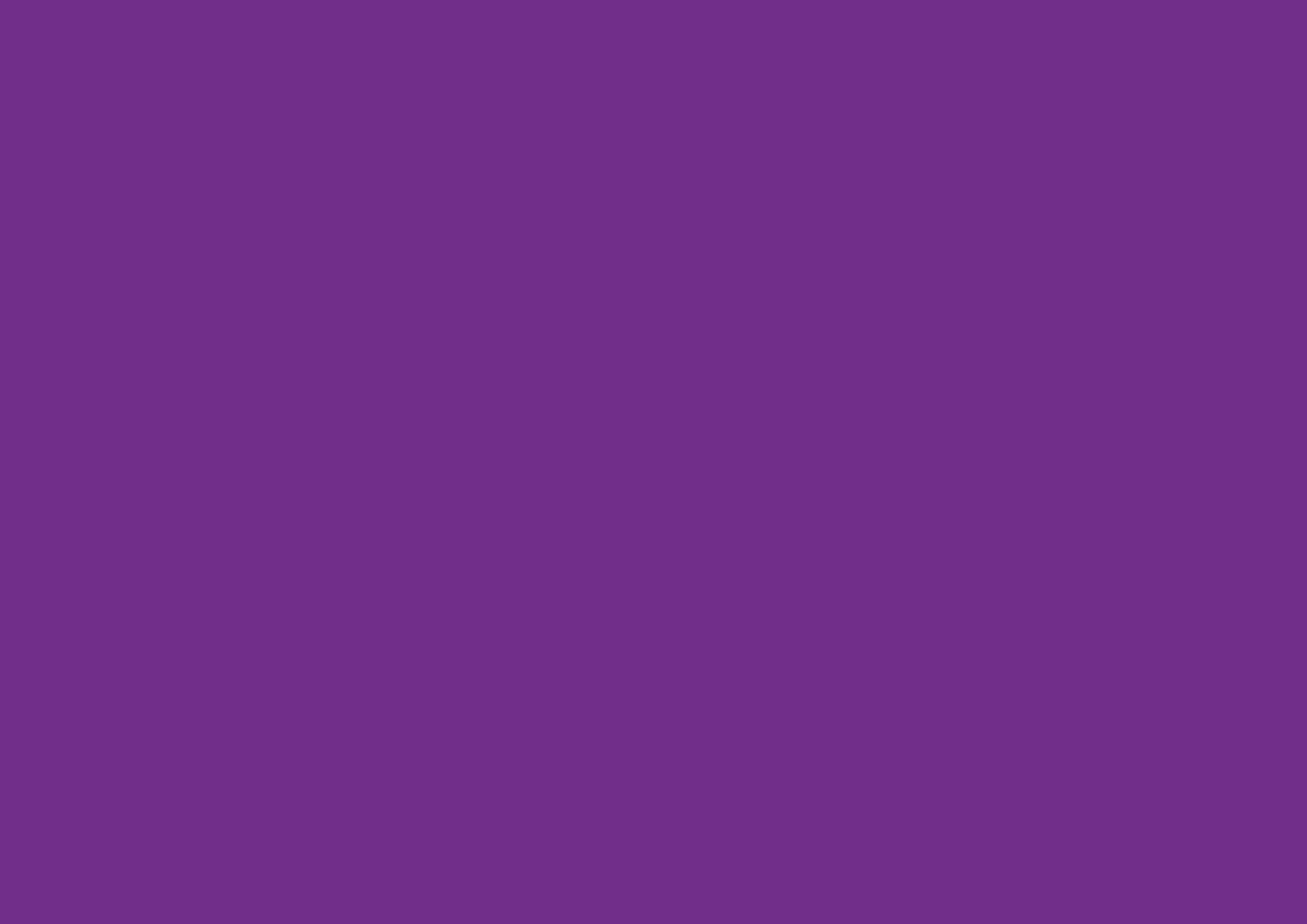 Celebration of 25 Years of Customer Satisfaction
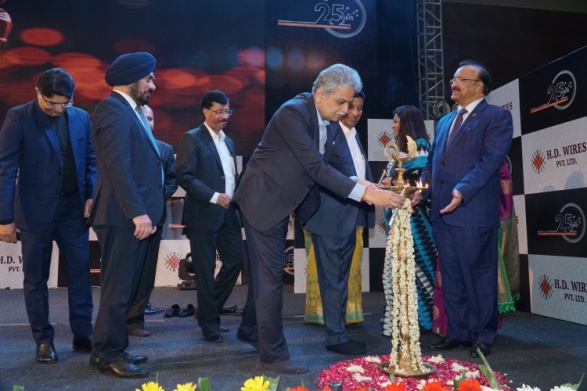 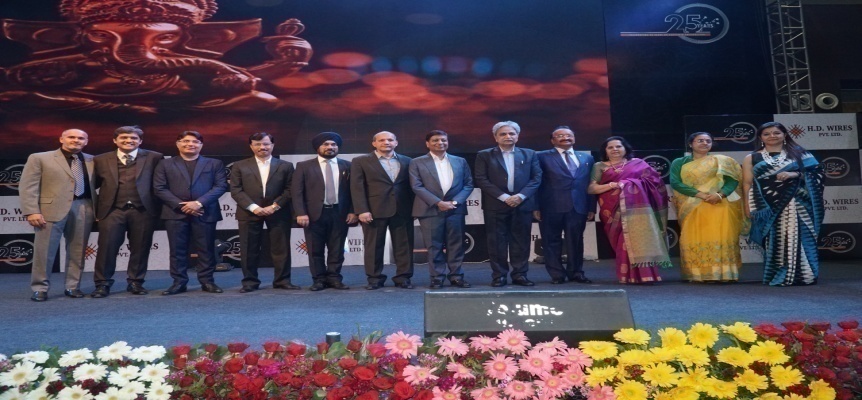 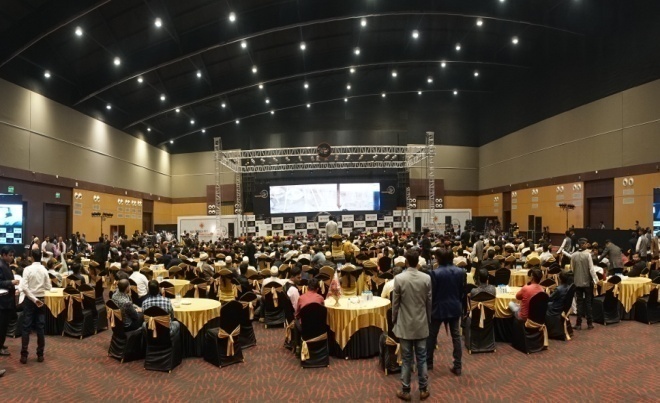 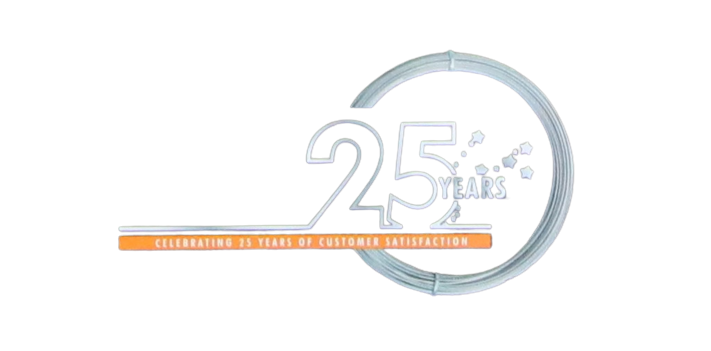 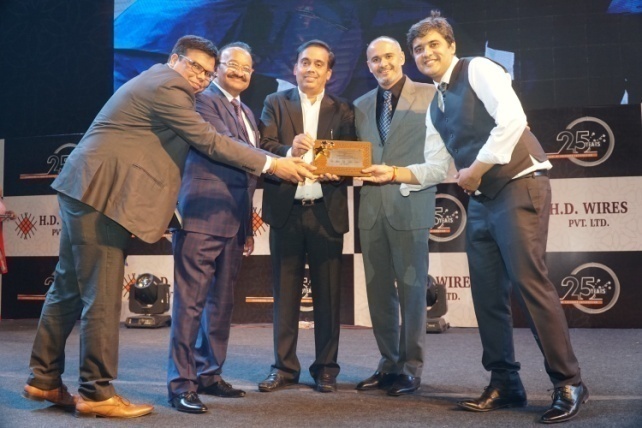 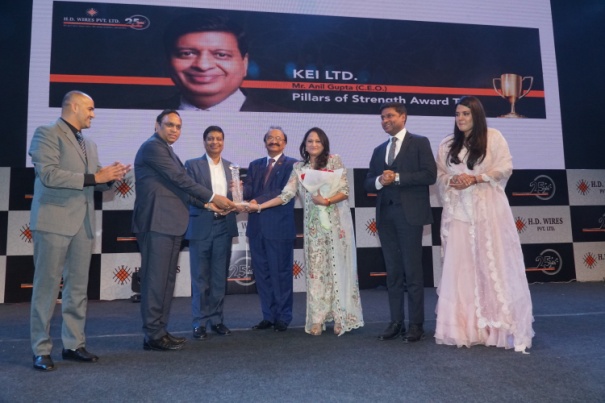 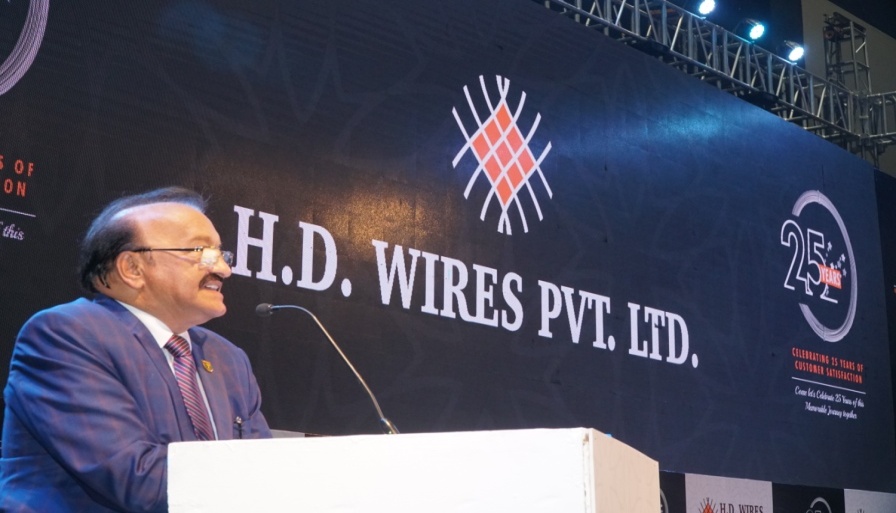 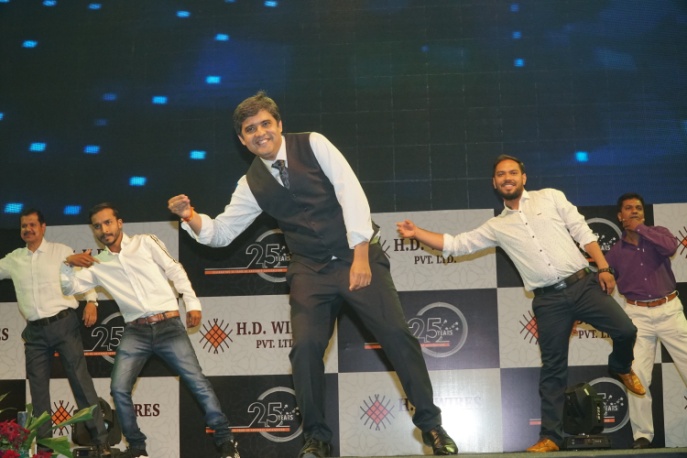 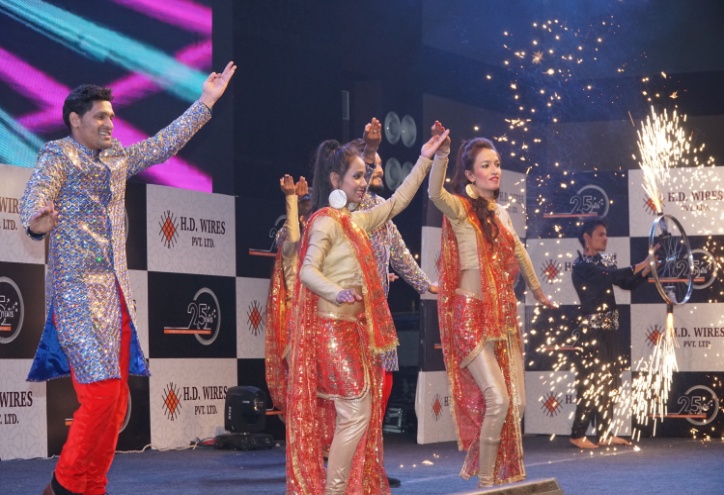 We just don’t draw wires, we draw customer satisfaction
Contact us
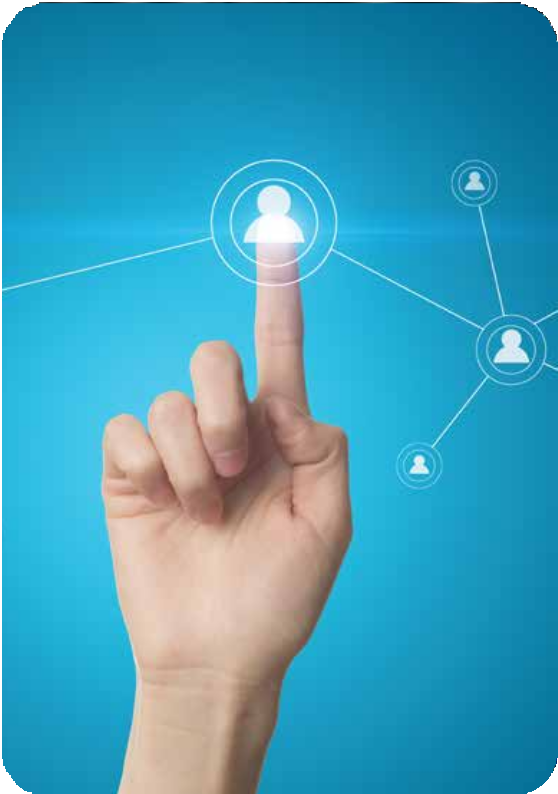 www.hdwires.com
17-20, Sector E, Sanwer Road,
Industrial area, Indore-452015
0731-4211199, 0731-4211124
sales@hdwires.com,
hdwires@hdwires.com  exports@hdwires.com
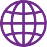 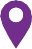 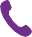 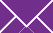 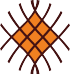 We just don’t draw wires, we draw customer satisfaction
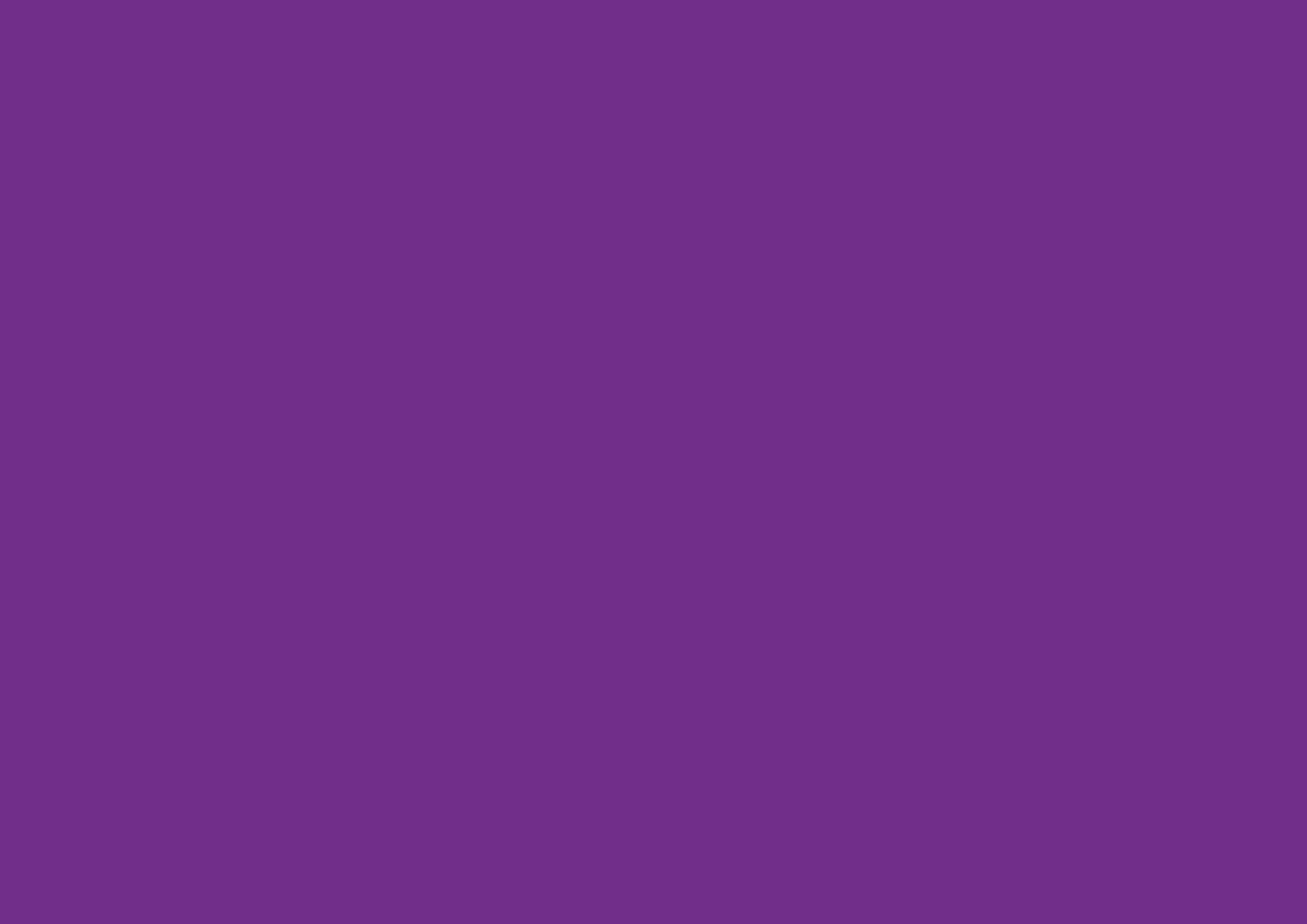 Thank You